Morning Prayers
Please select your House
Campion
Southwell
Howard
More
Fisher
Owen
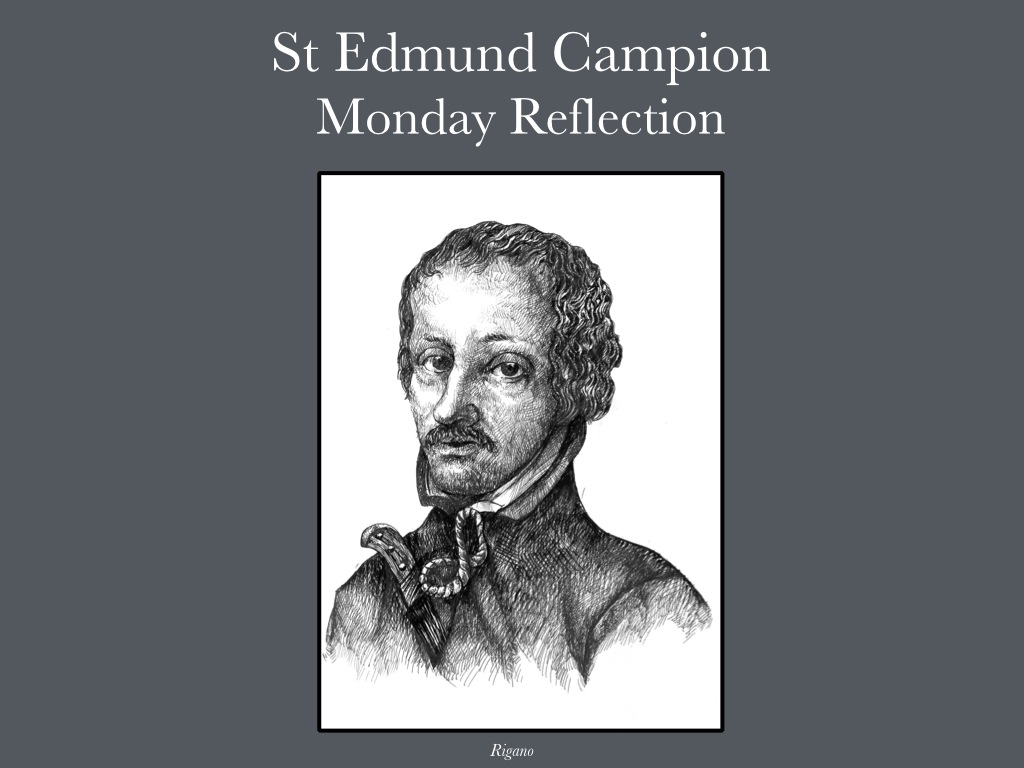 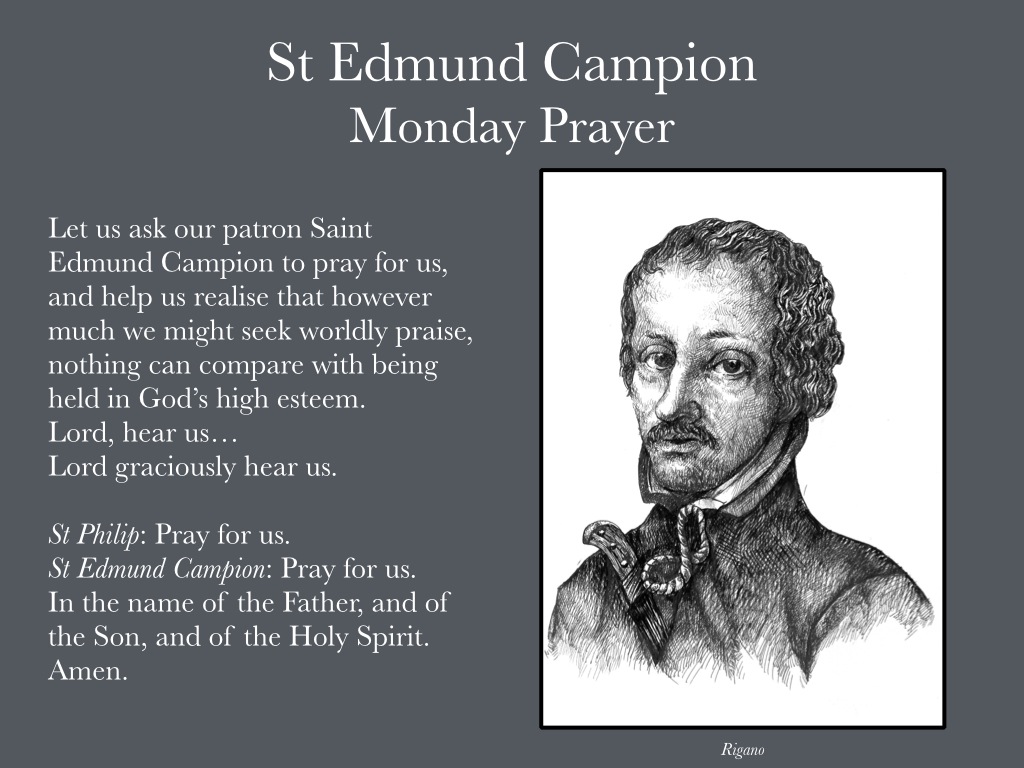 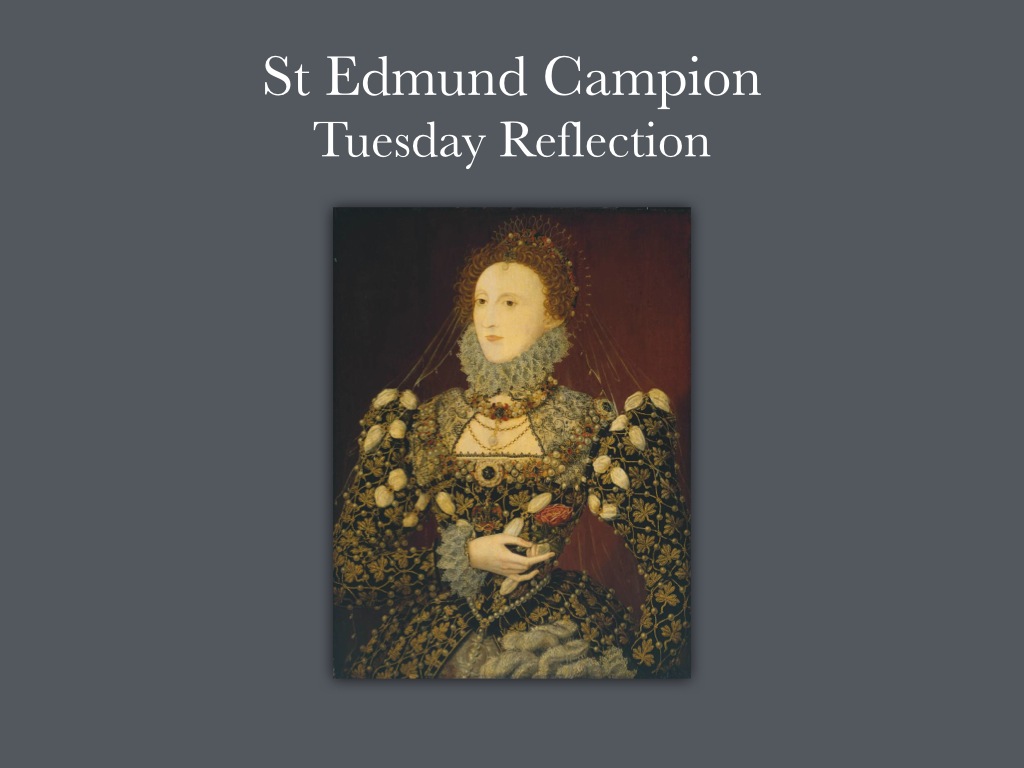 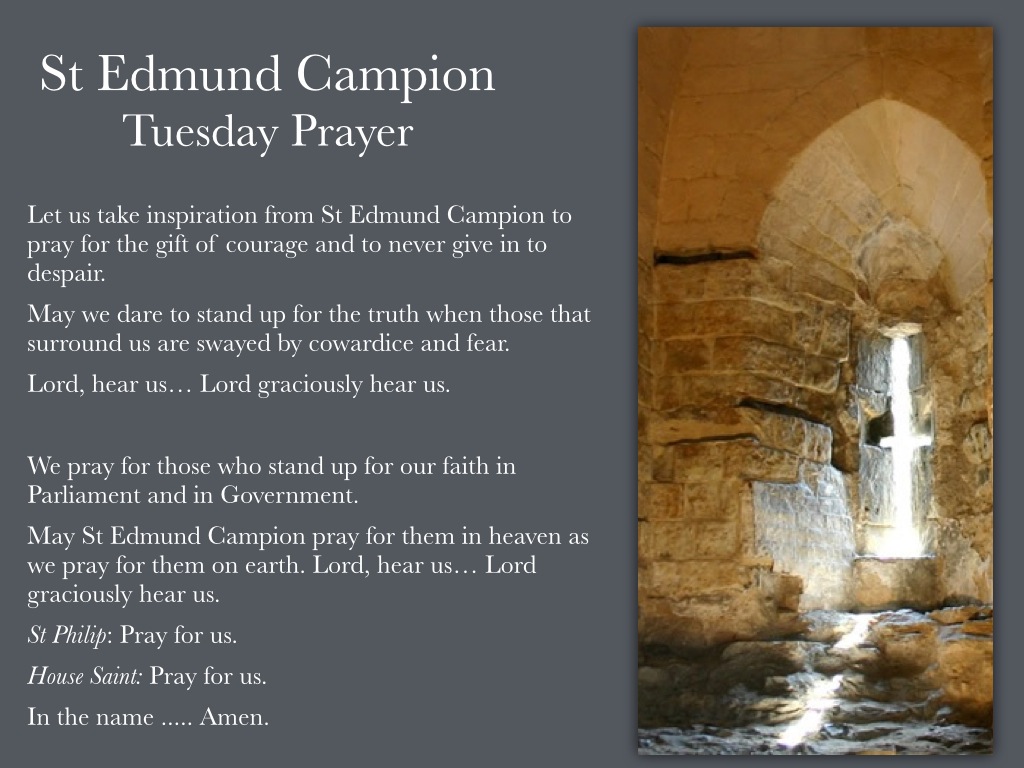 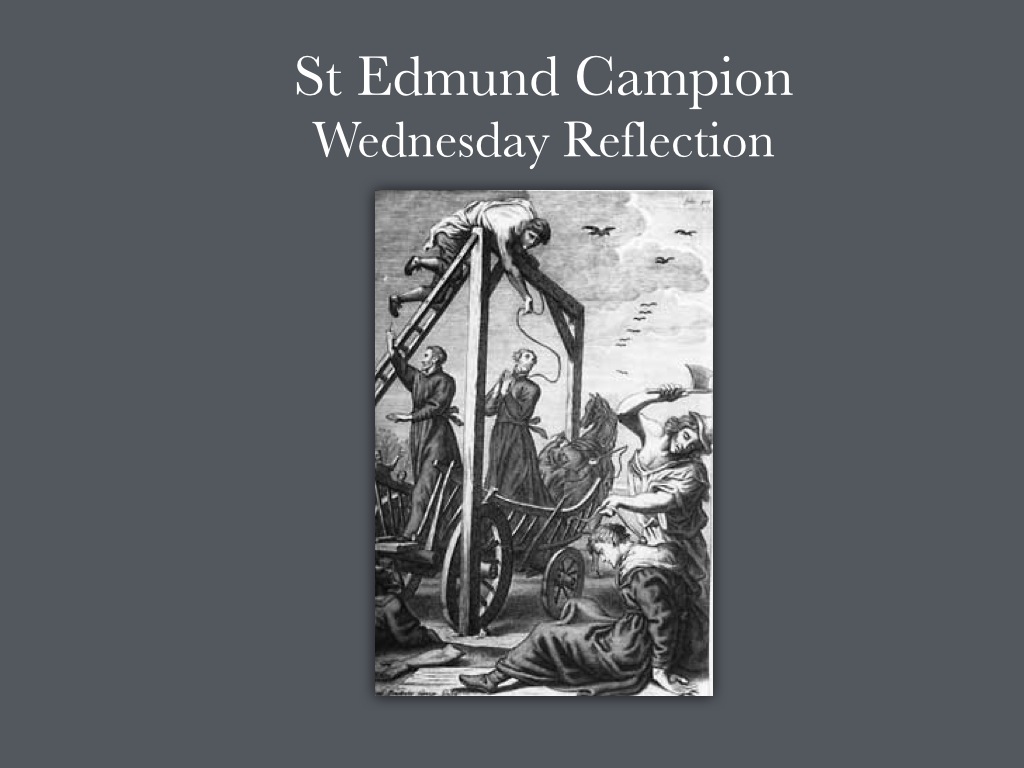 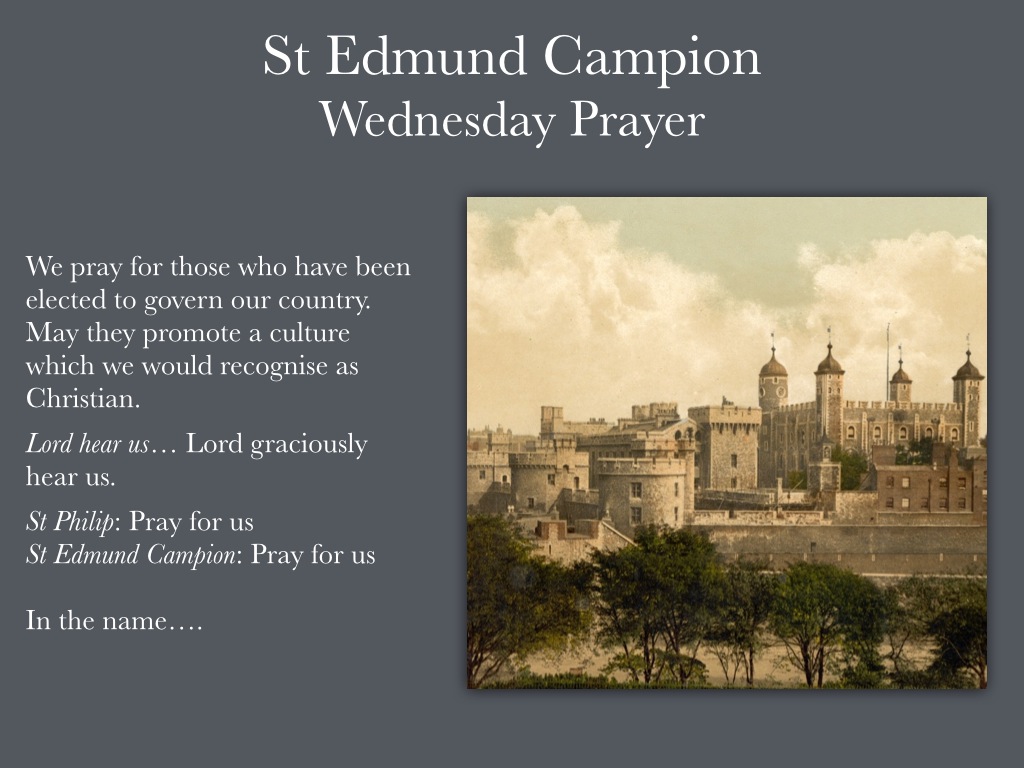 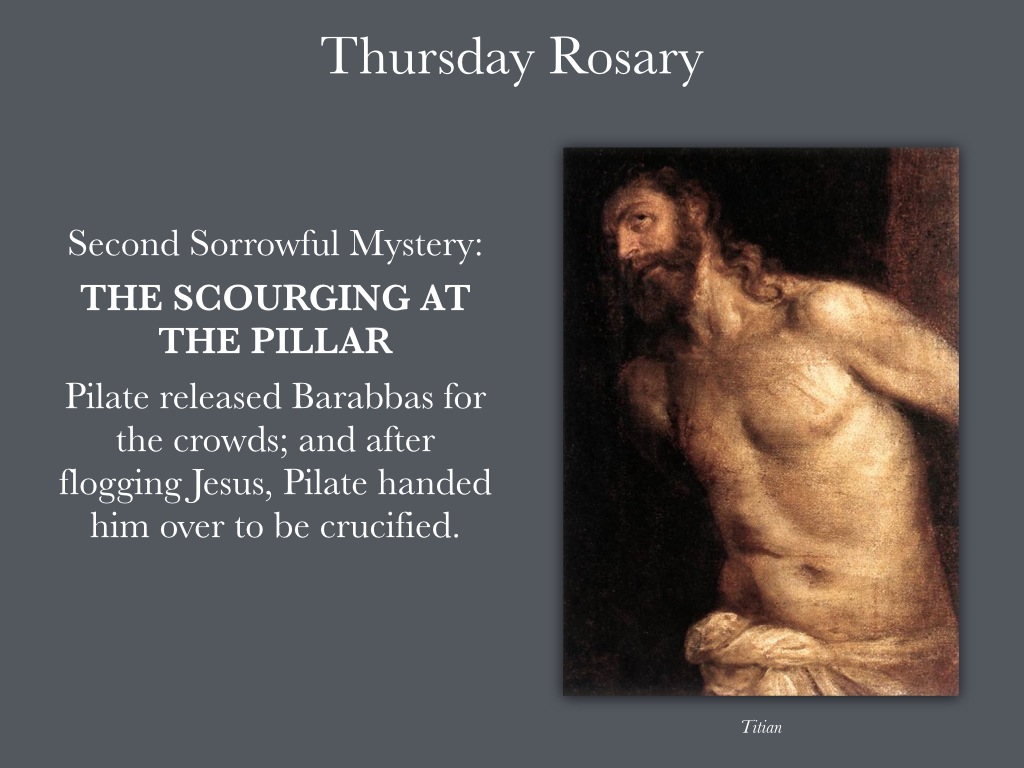 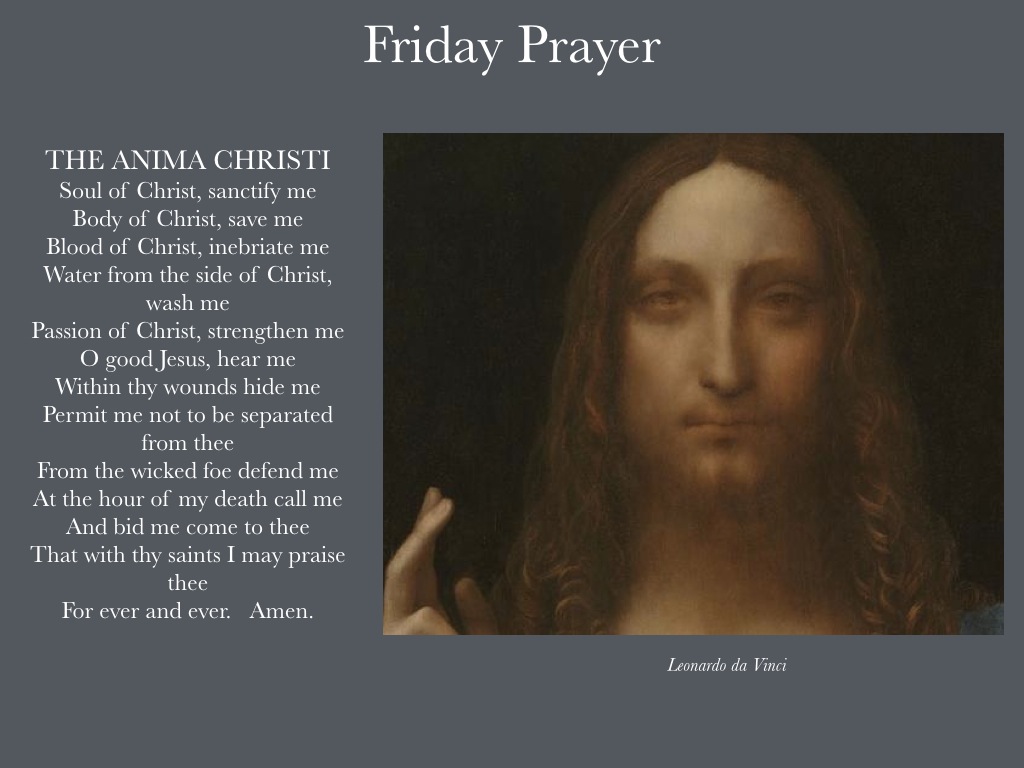 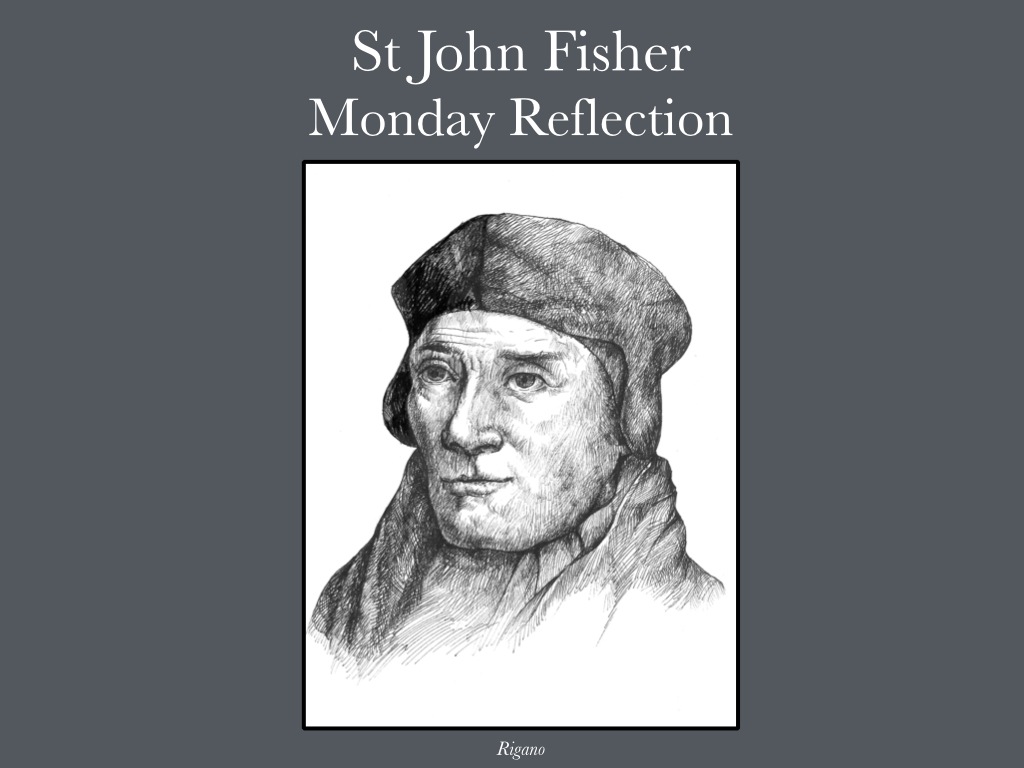 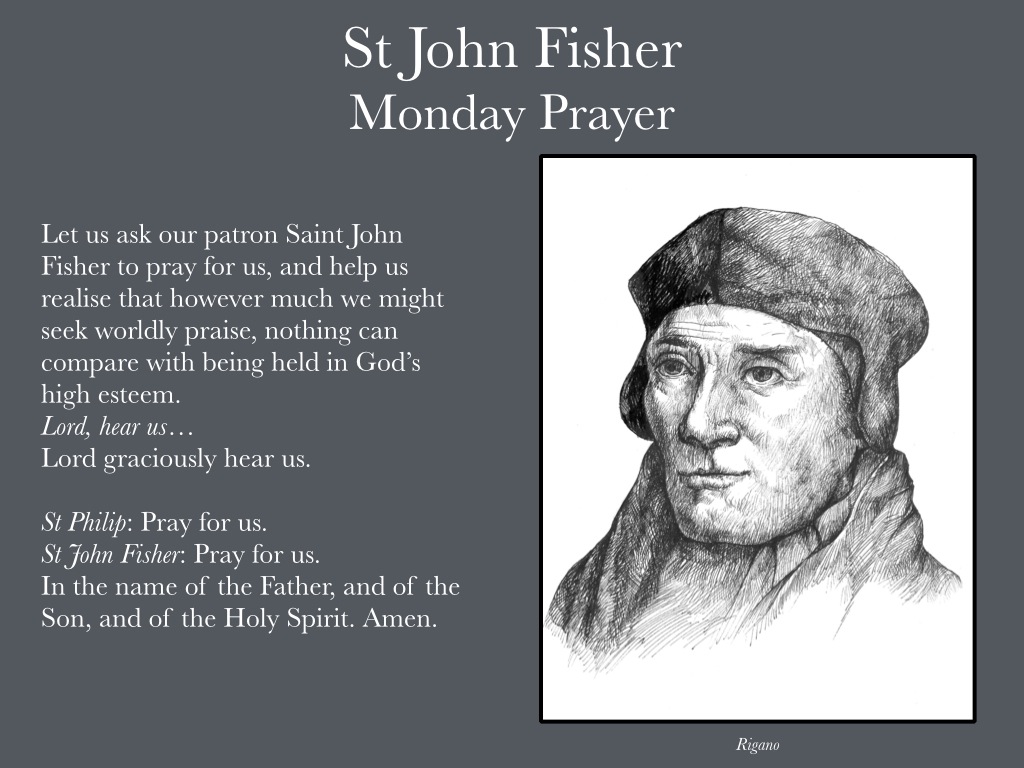 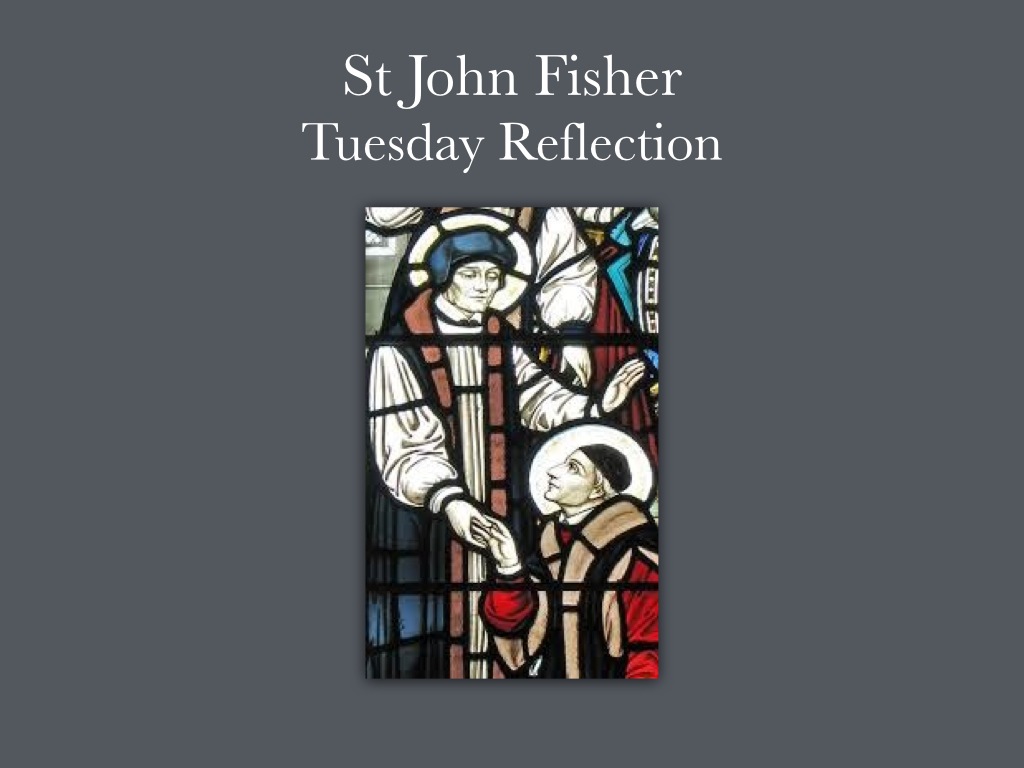 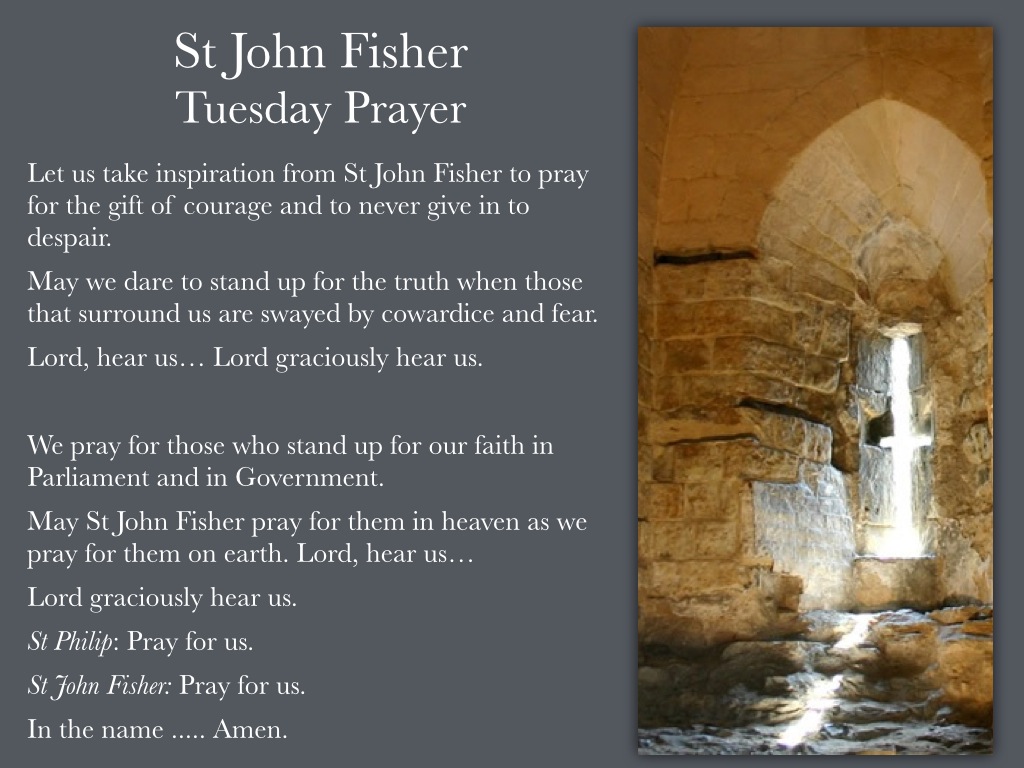 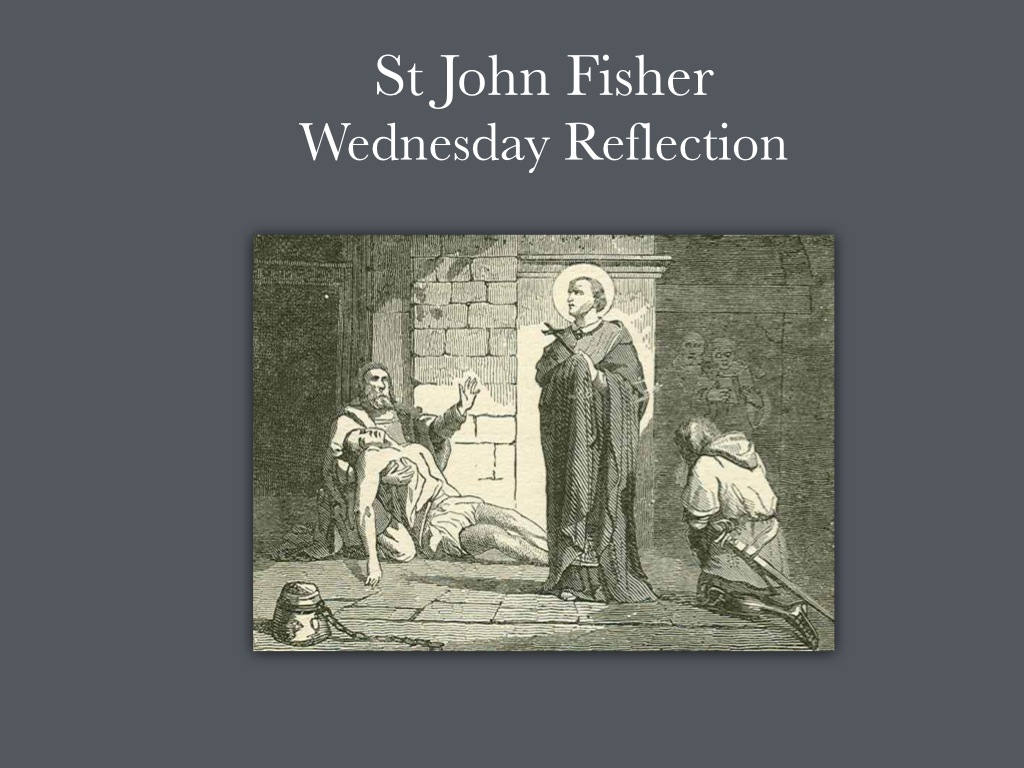 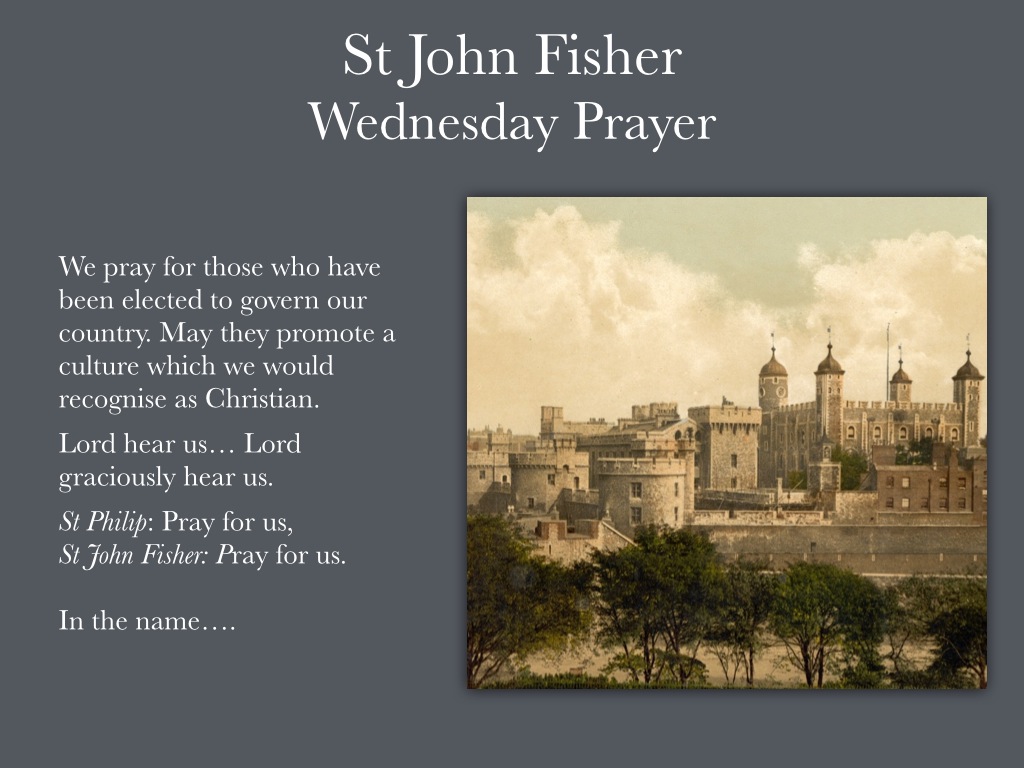 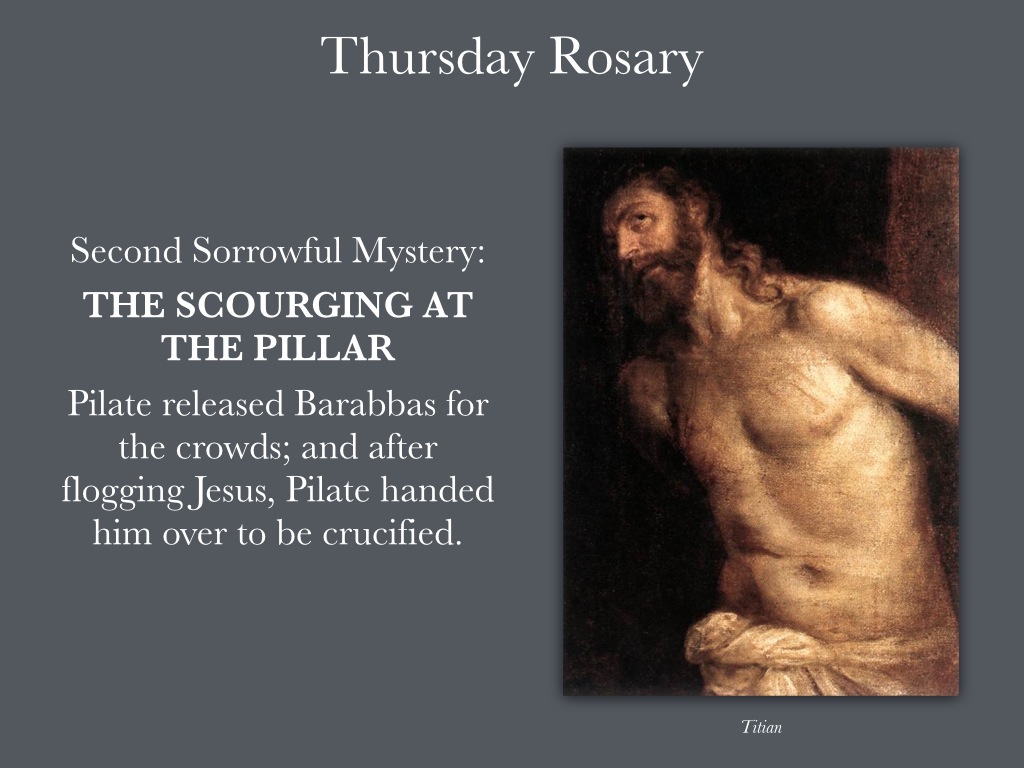 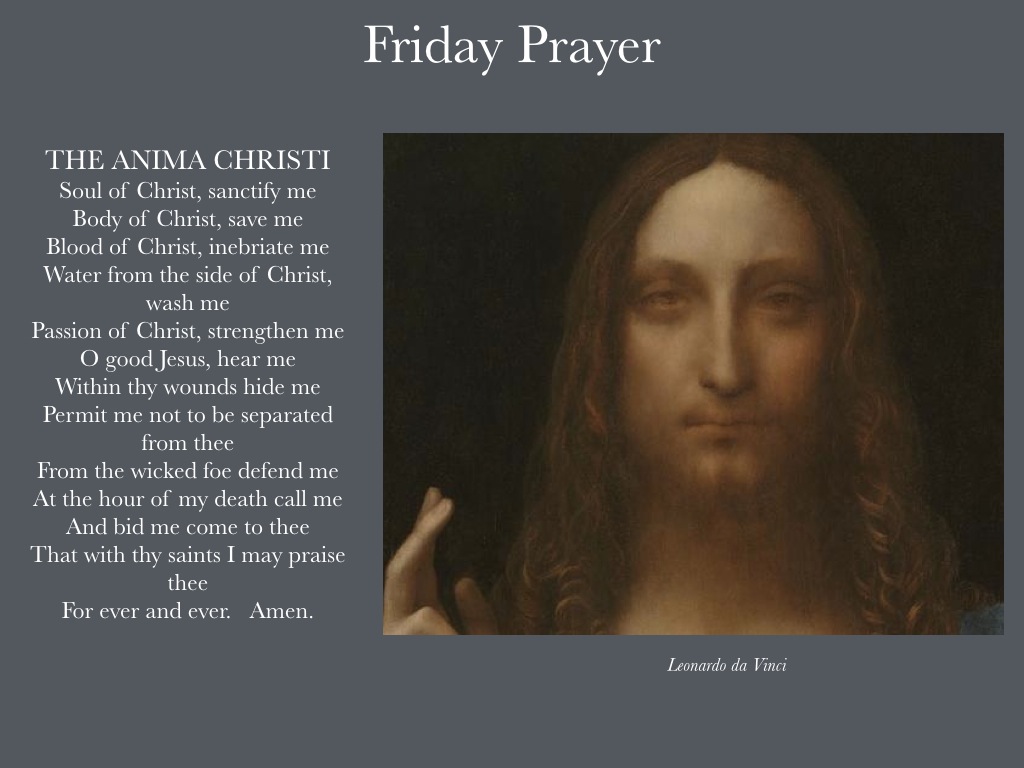 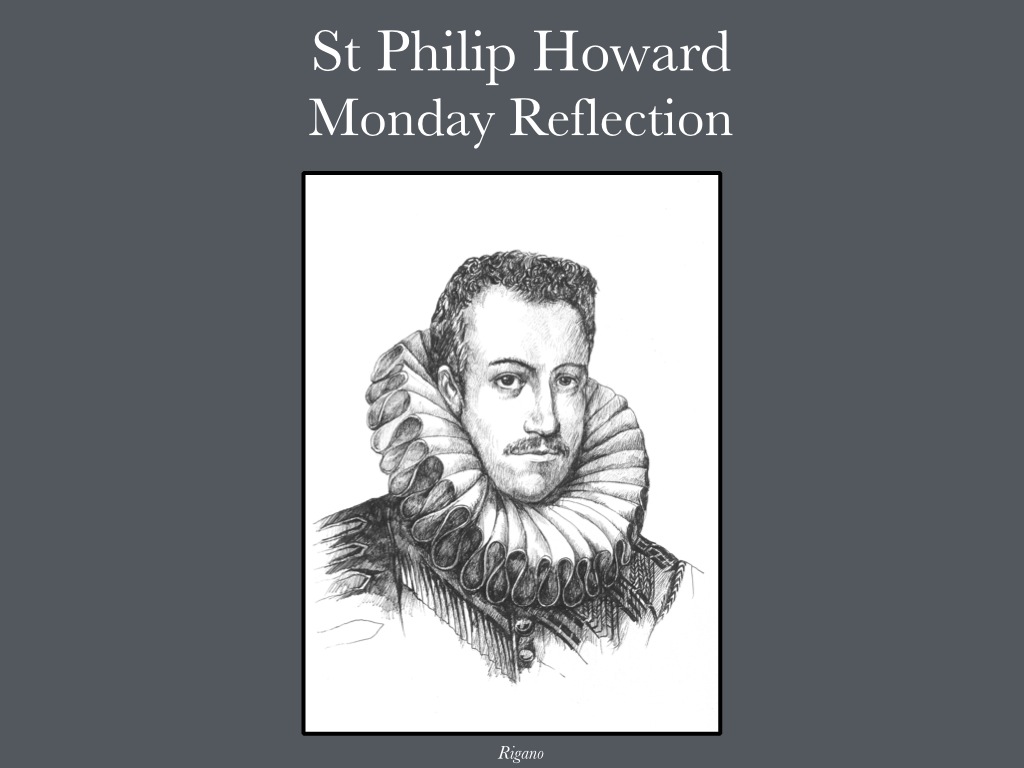 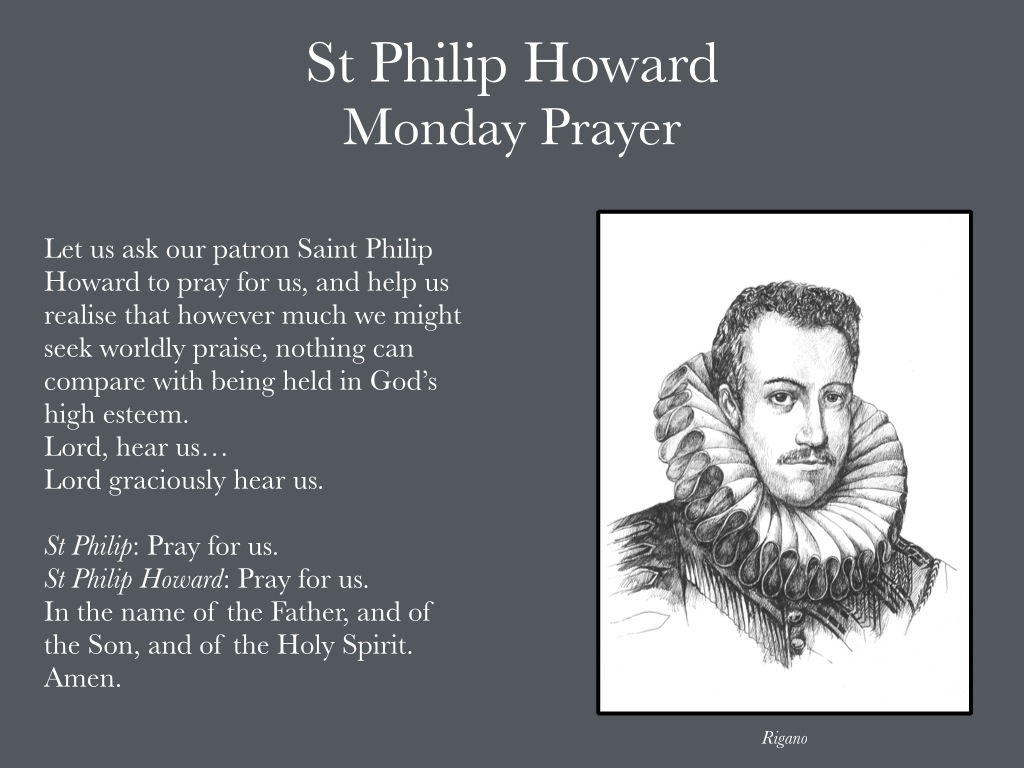 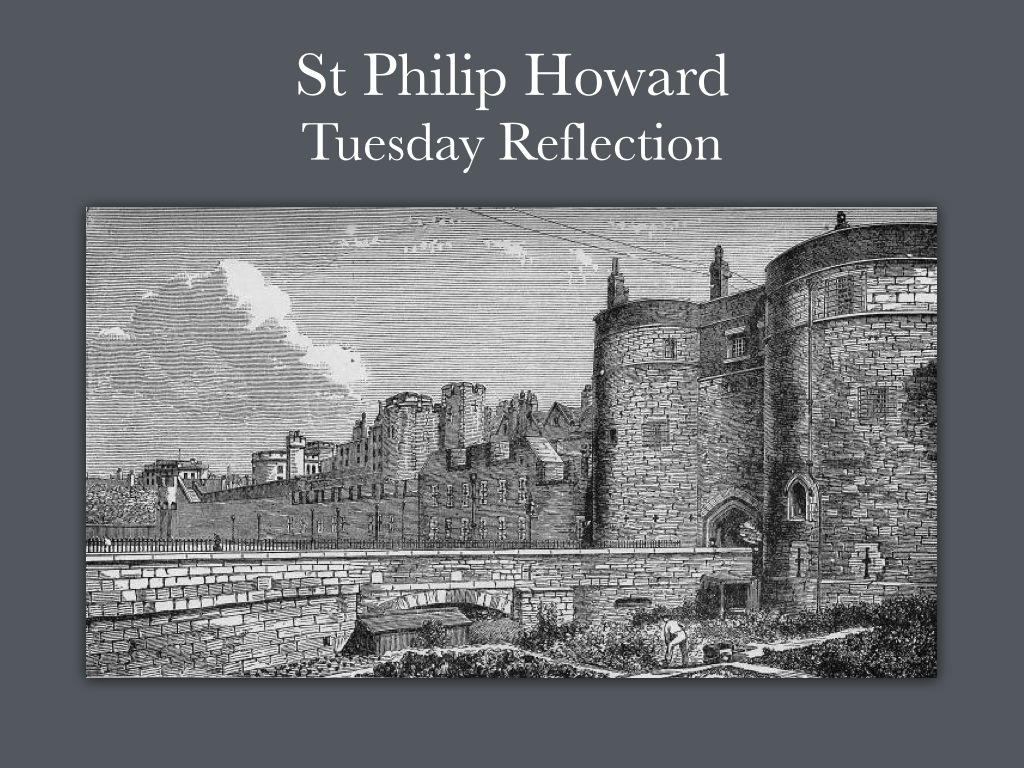 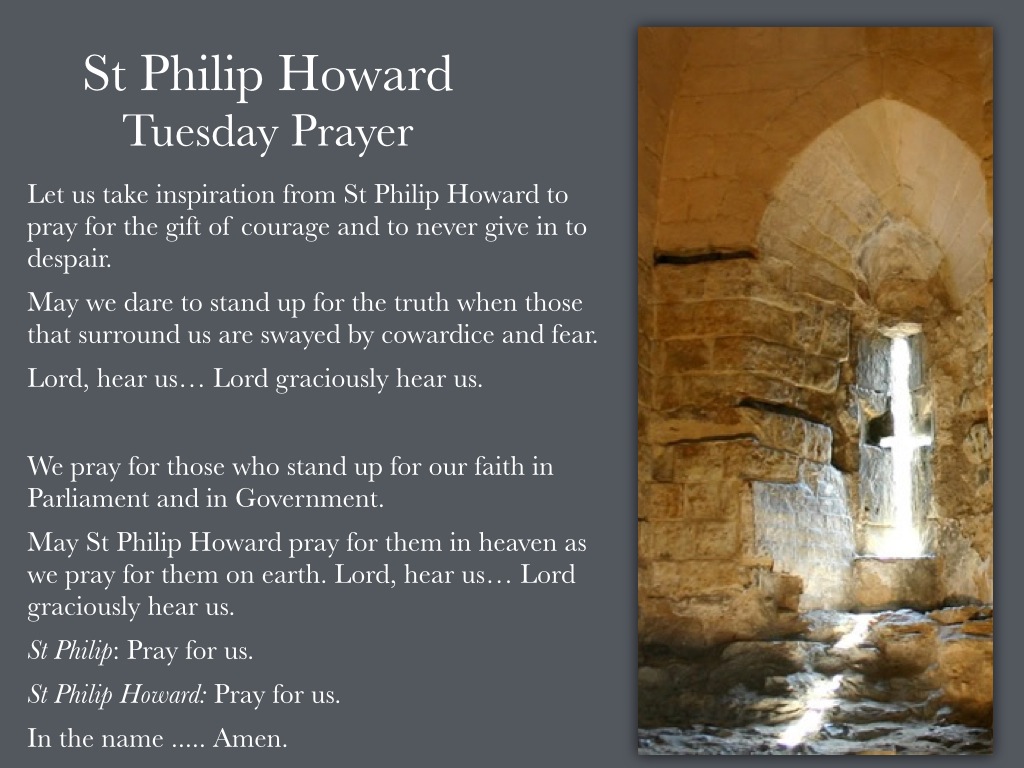 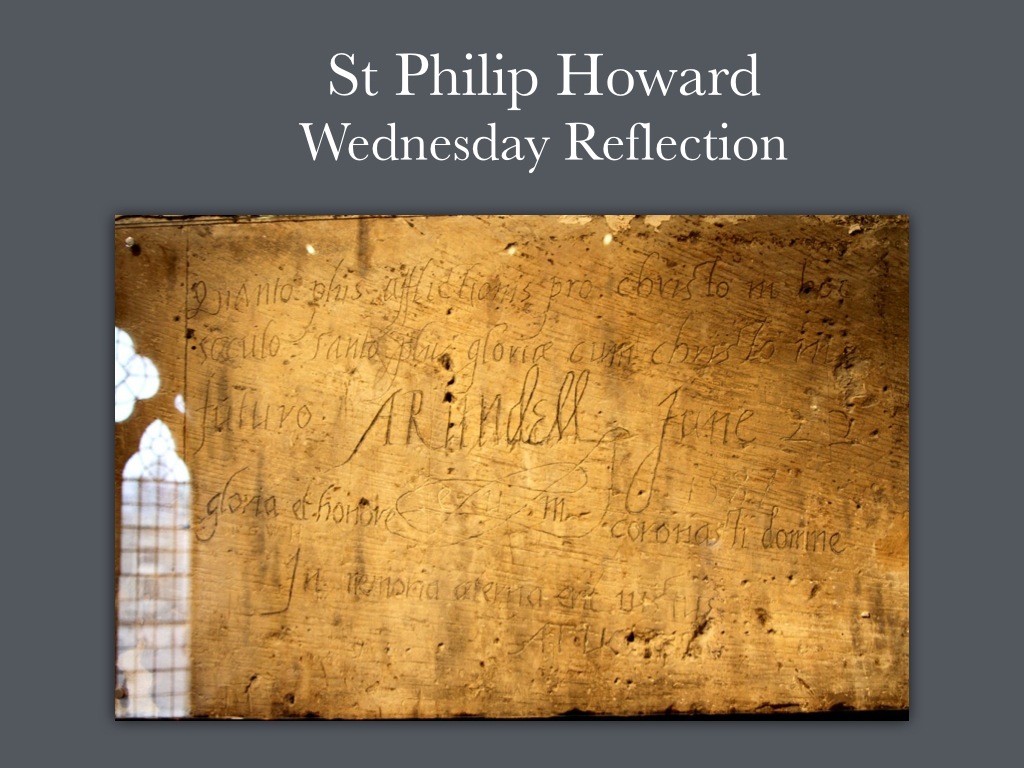 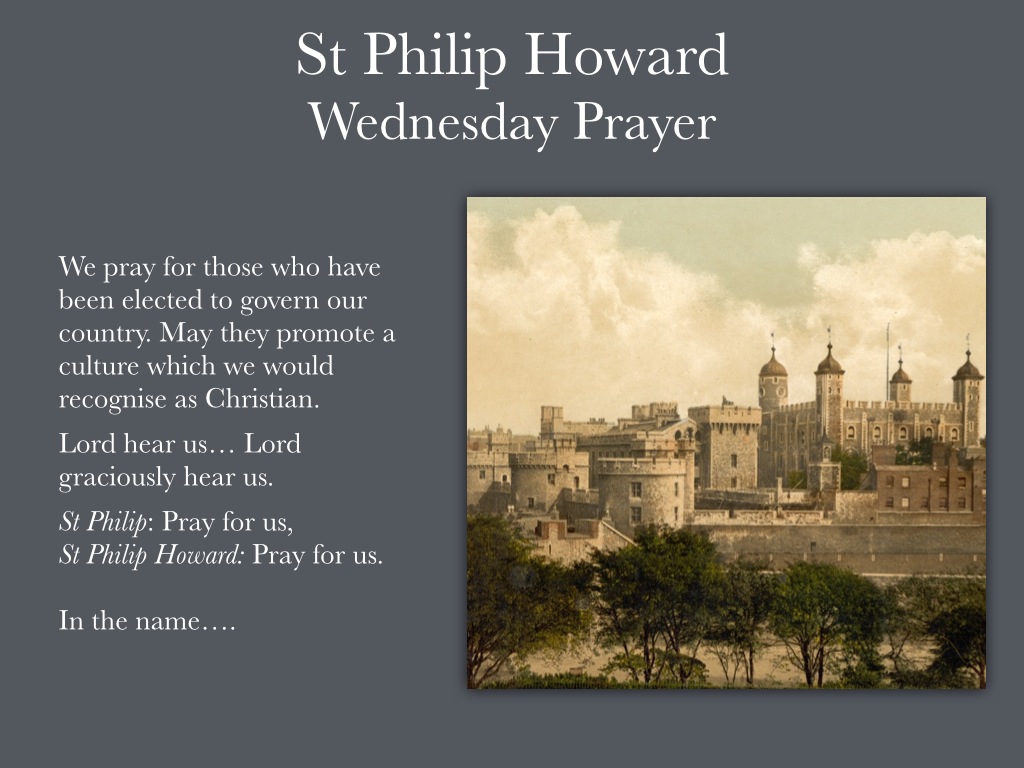 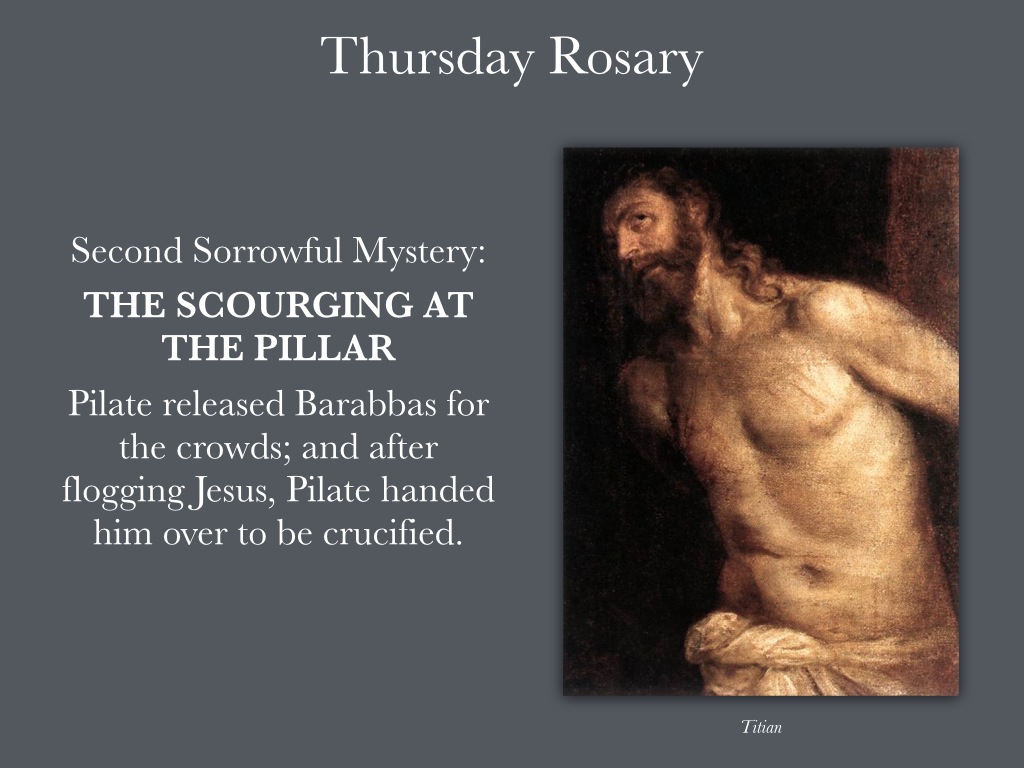 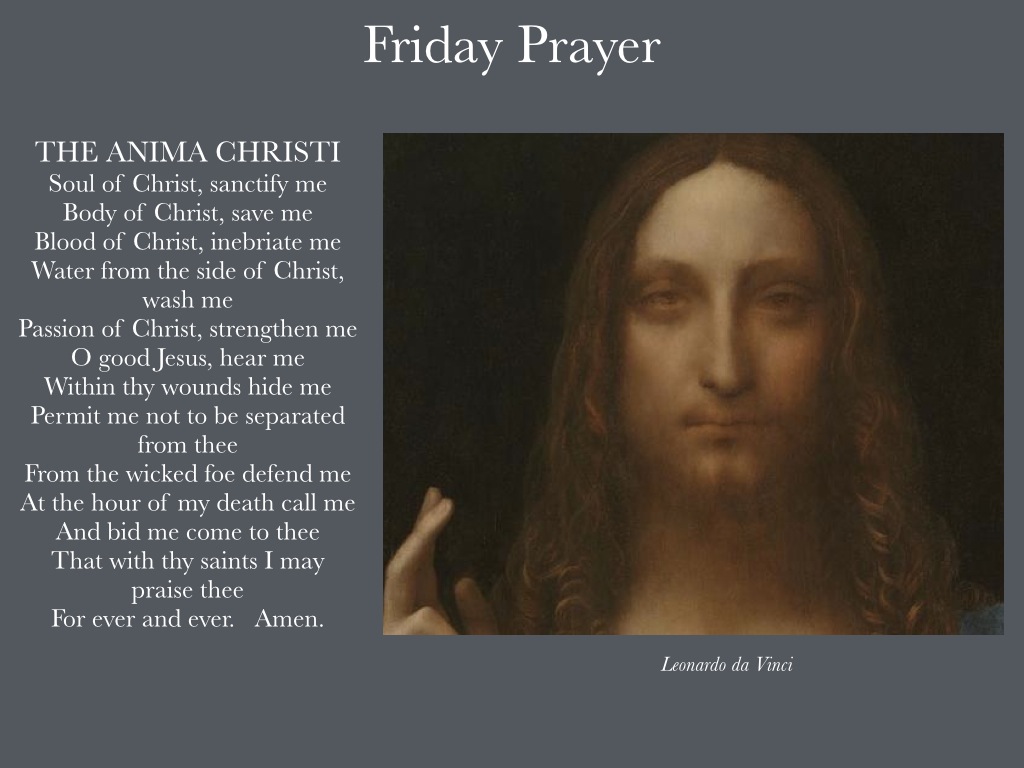 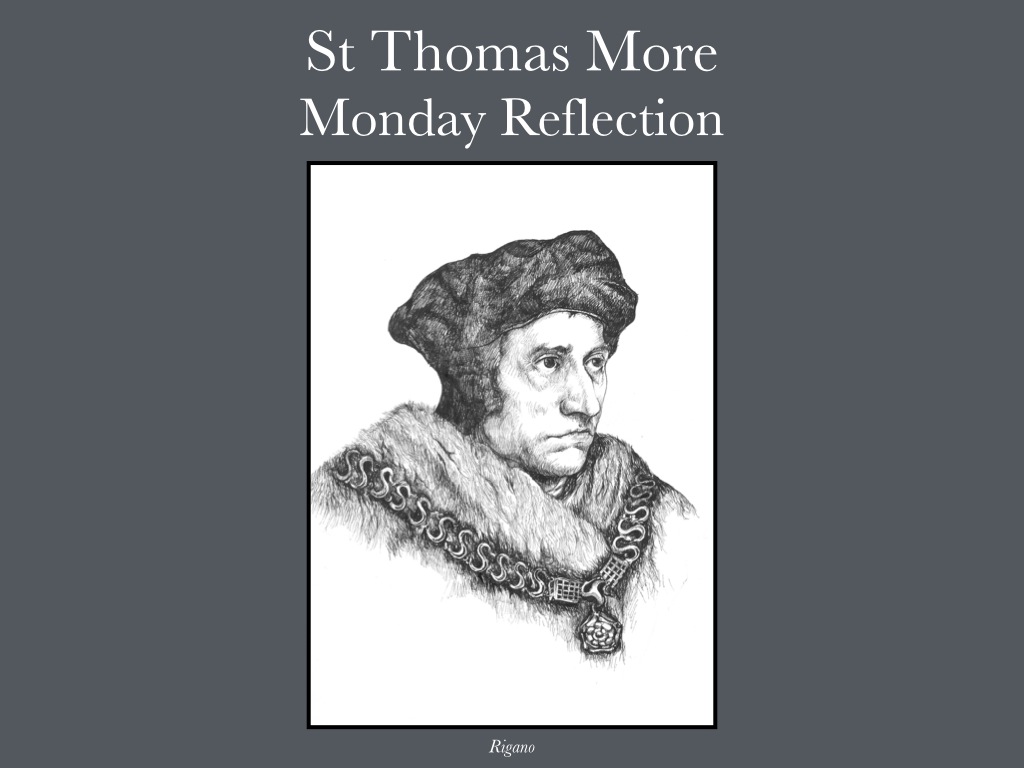 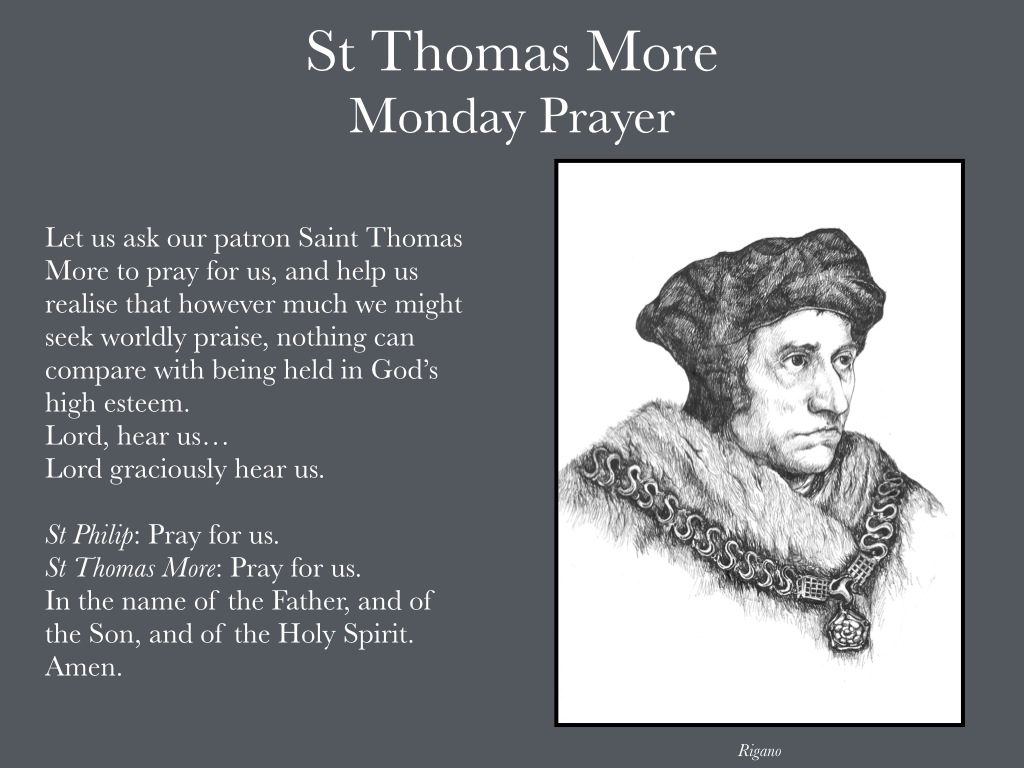 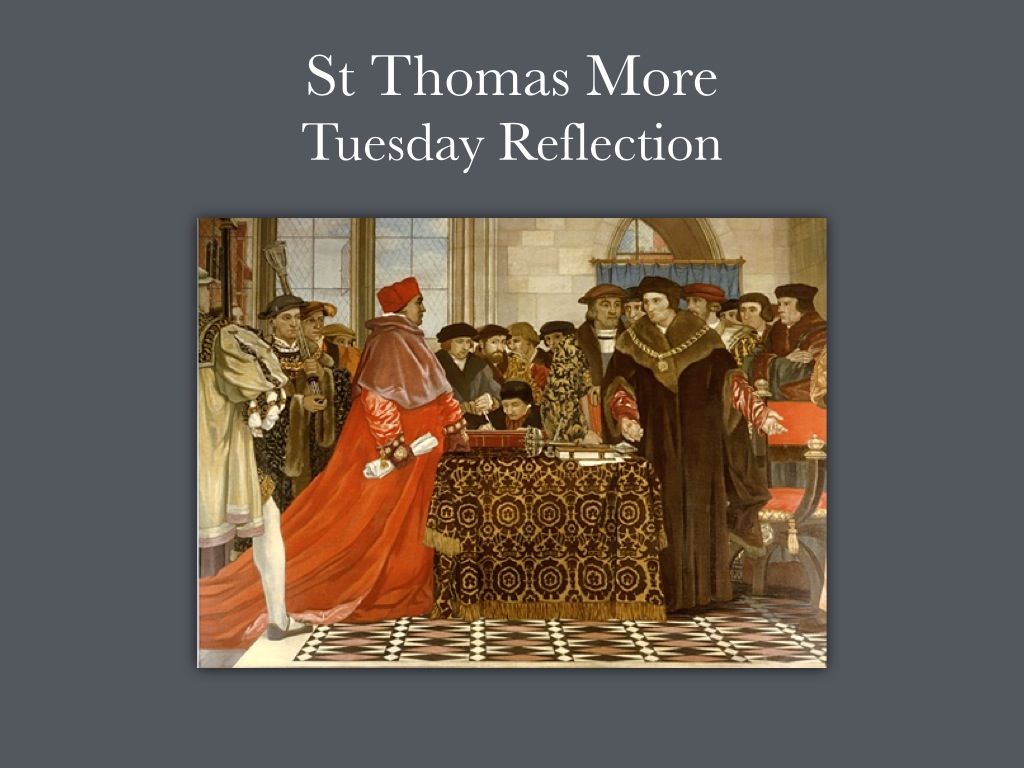 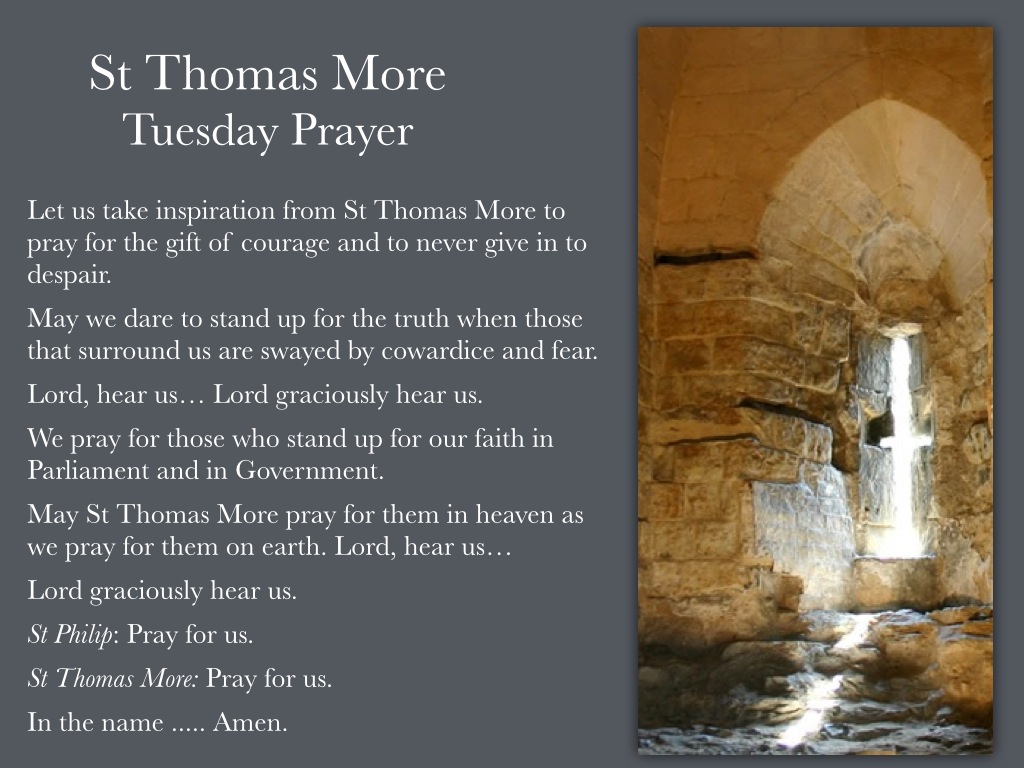 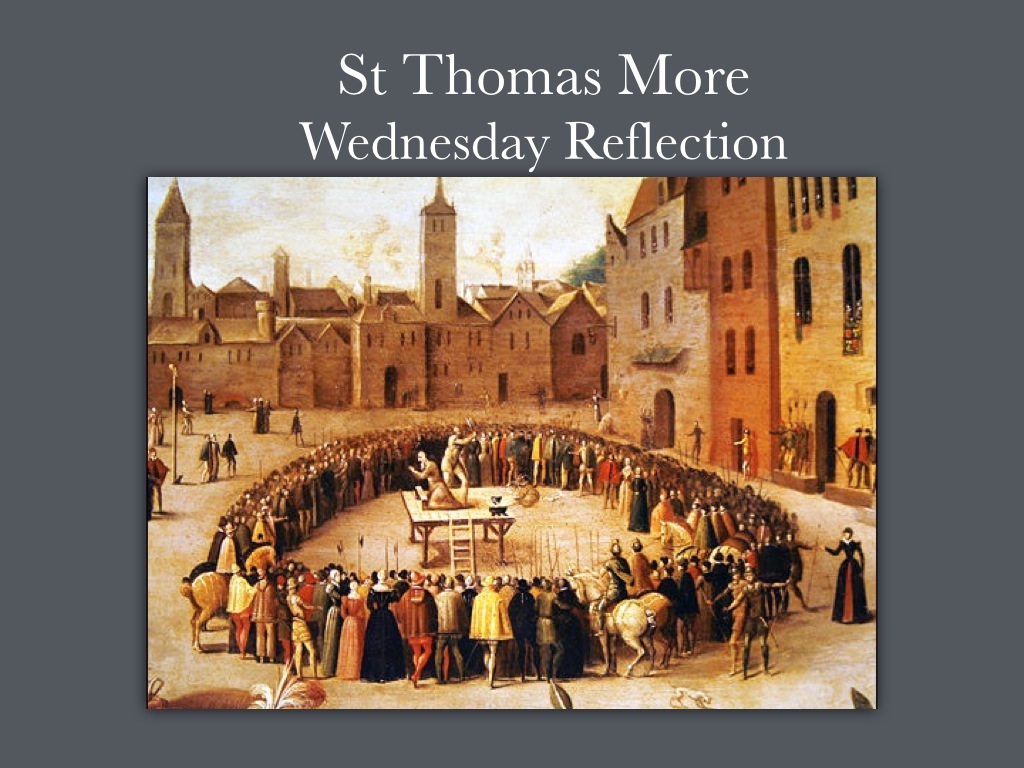 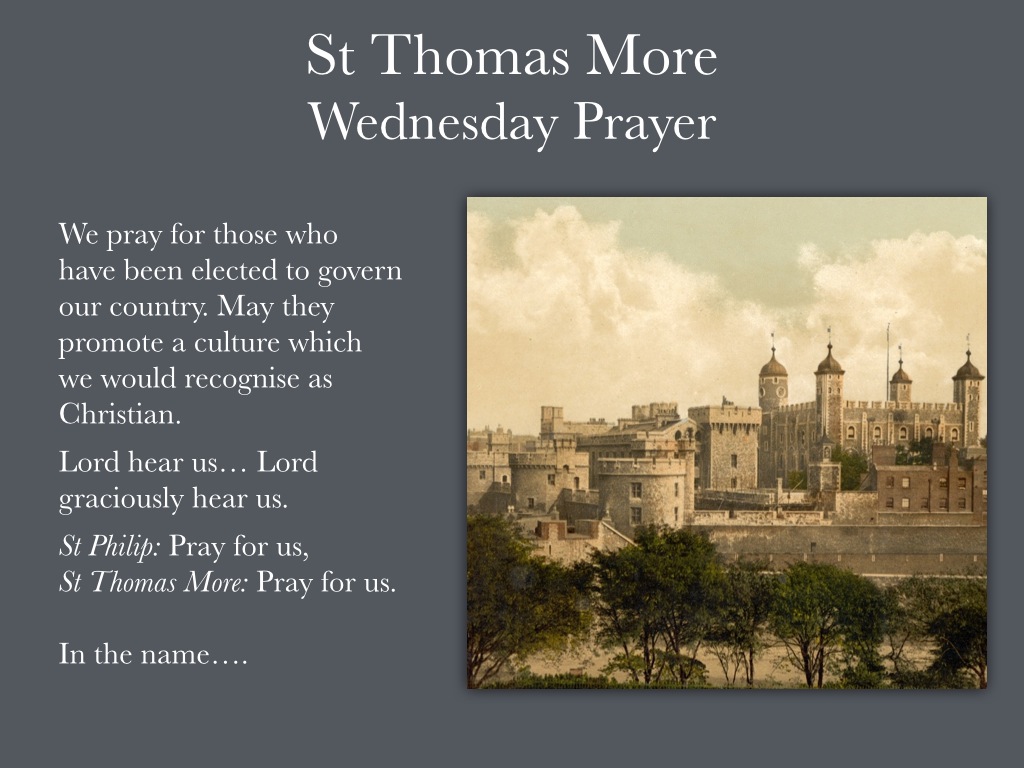 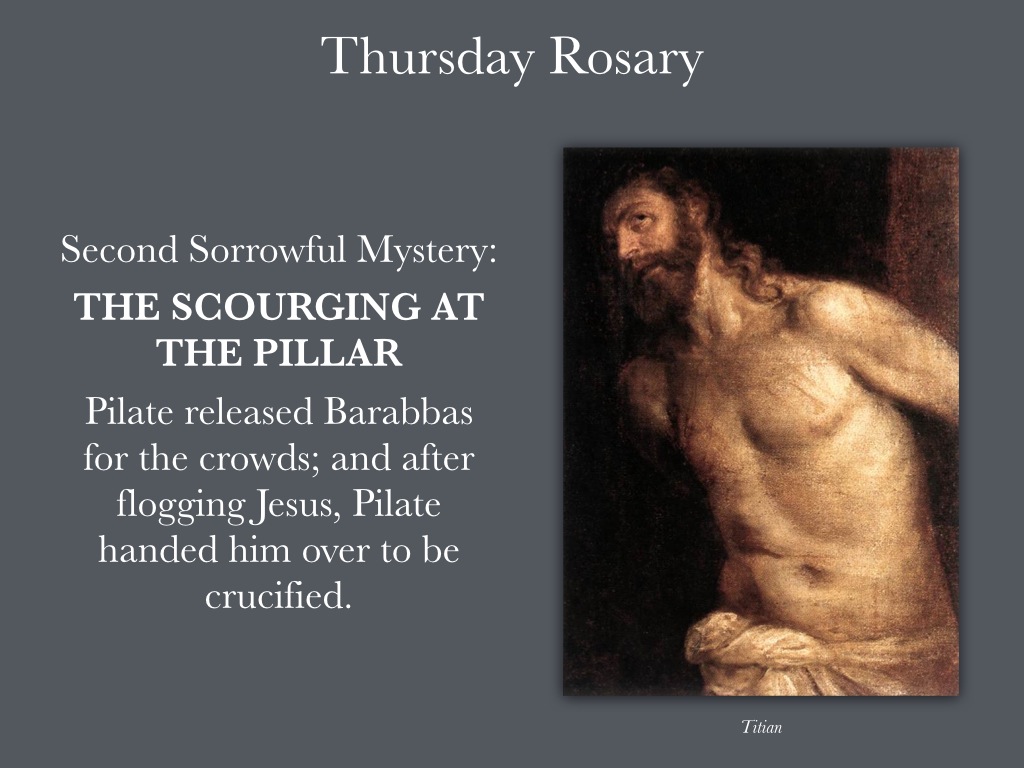 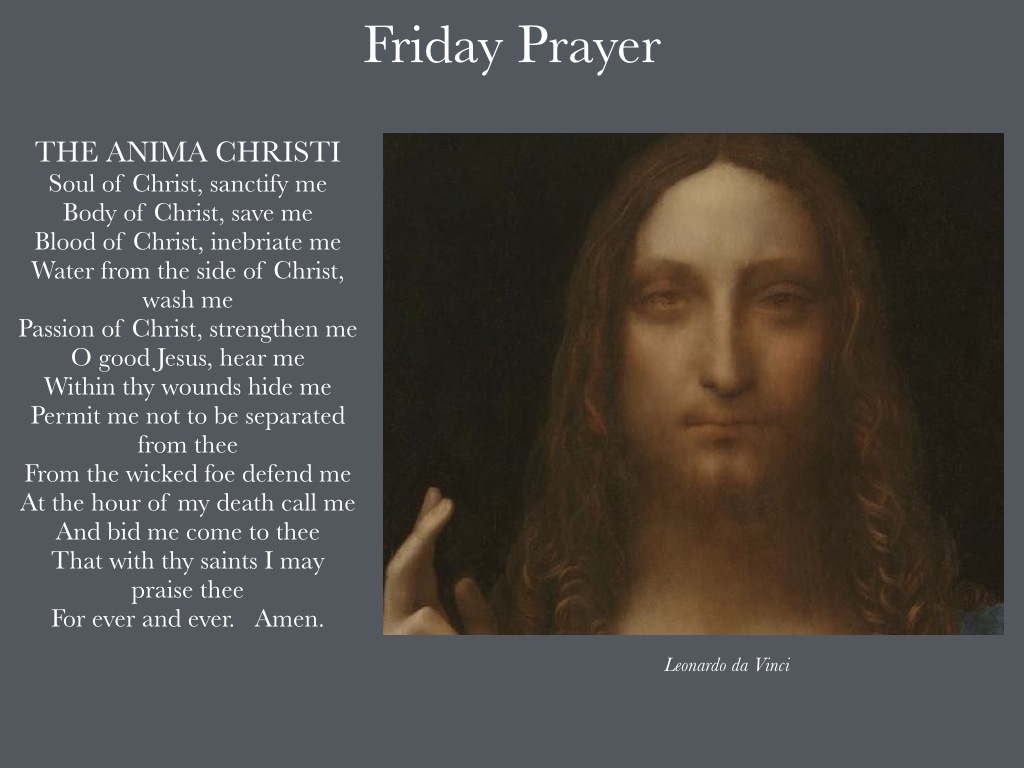 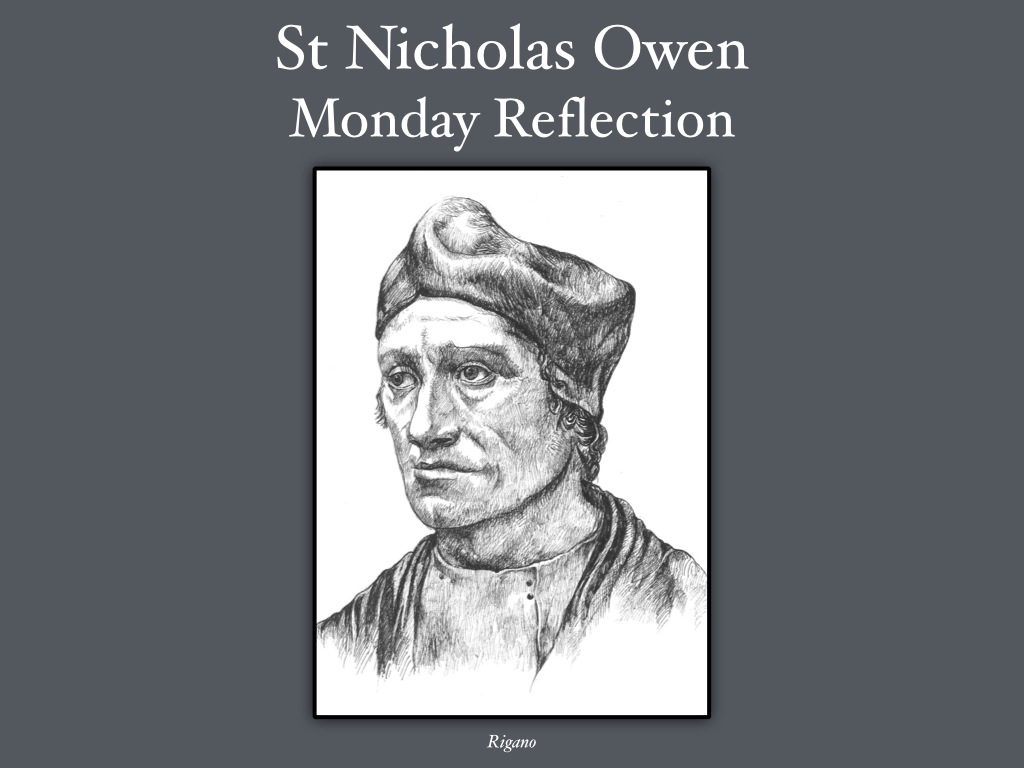 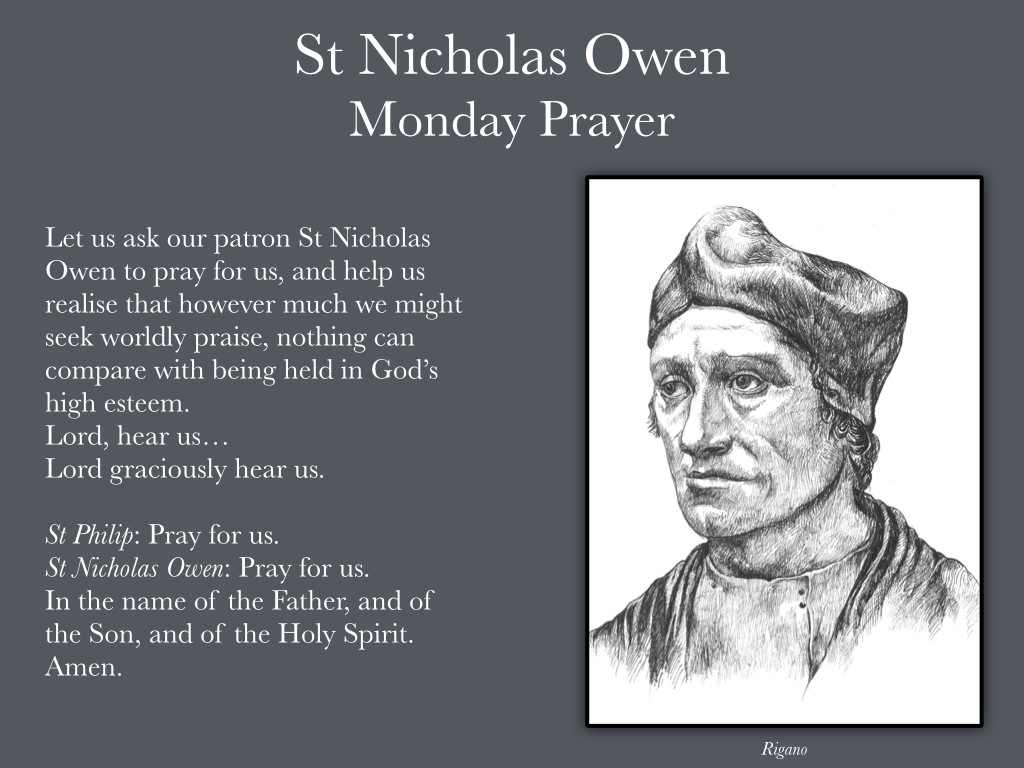 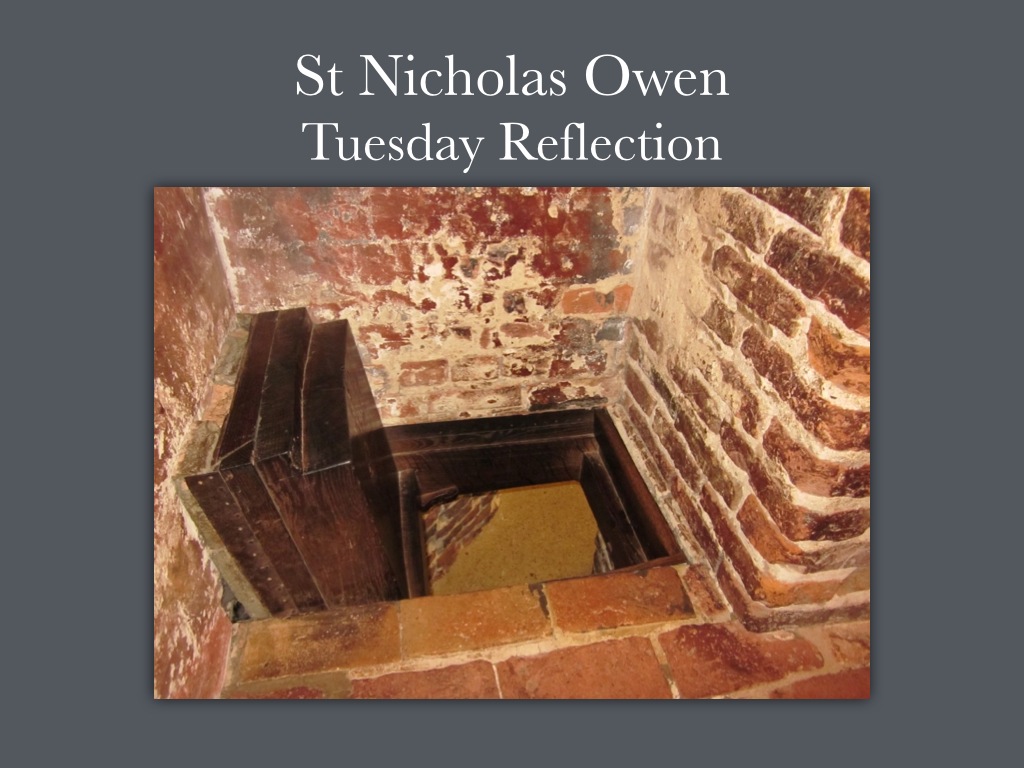 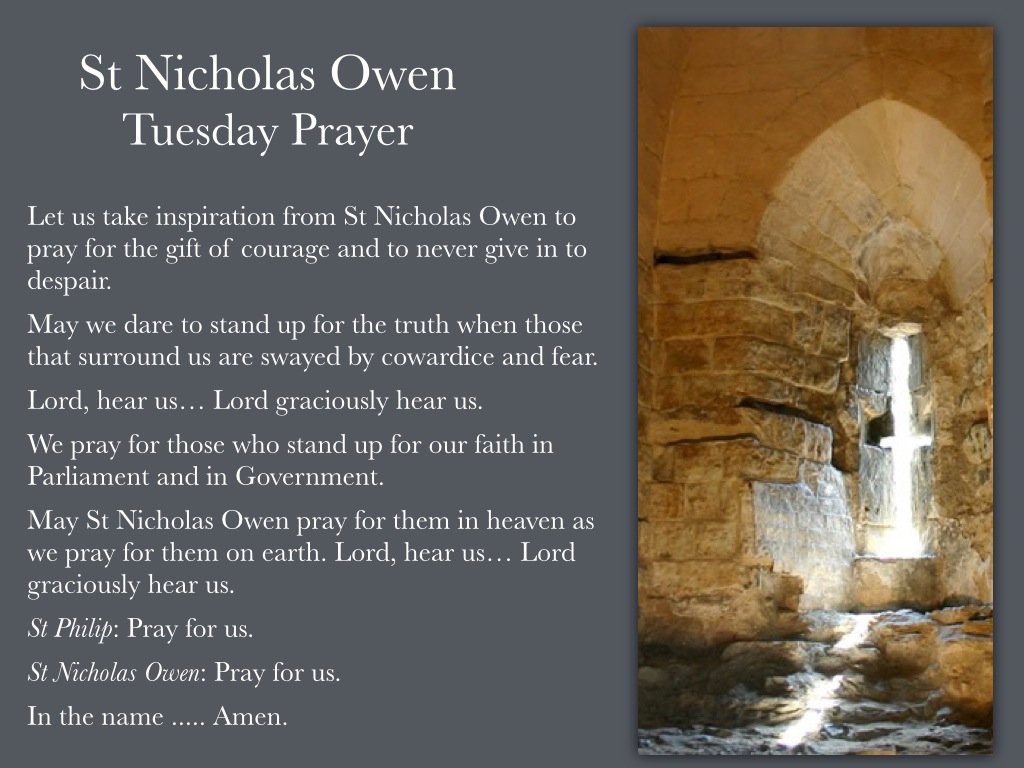 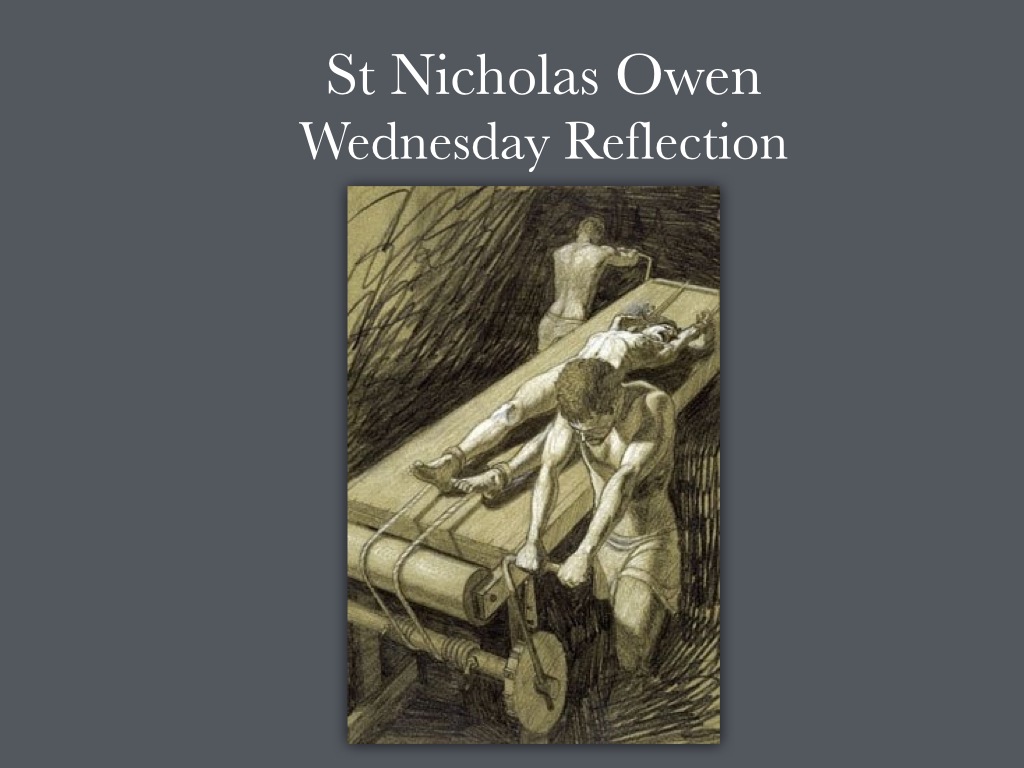 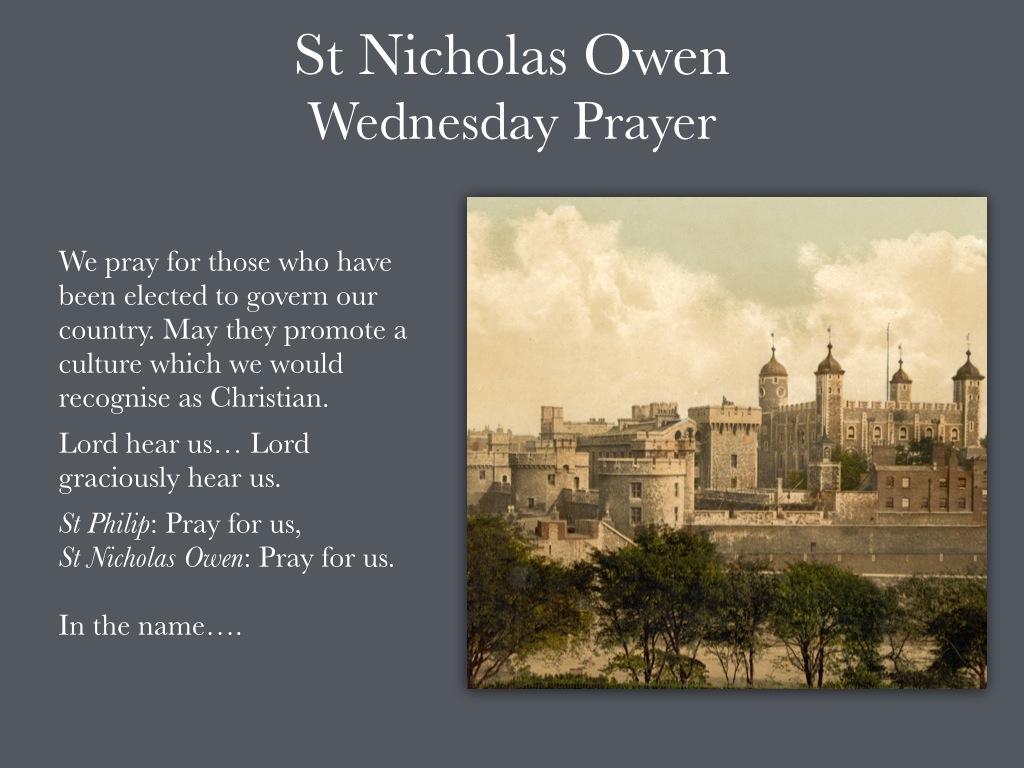 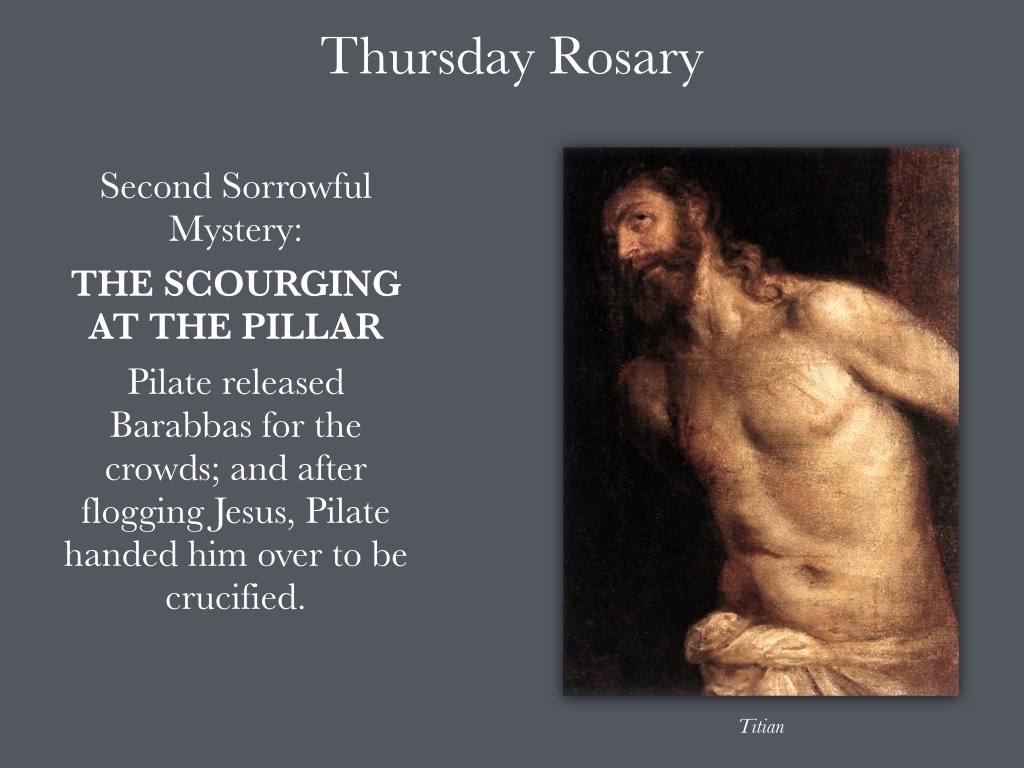 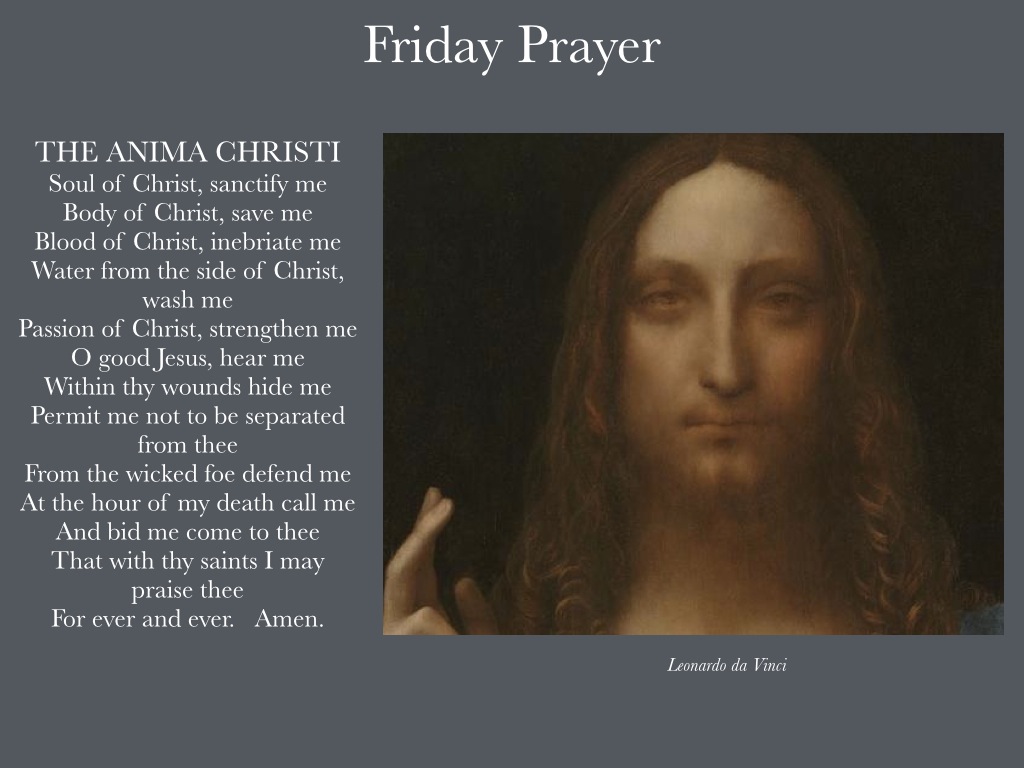 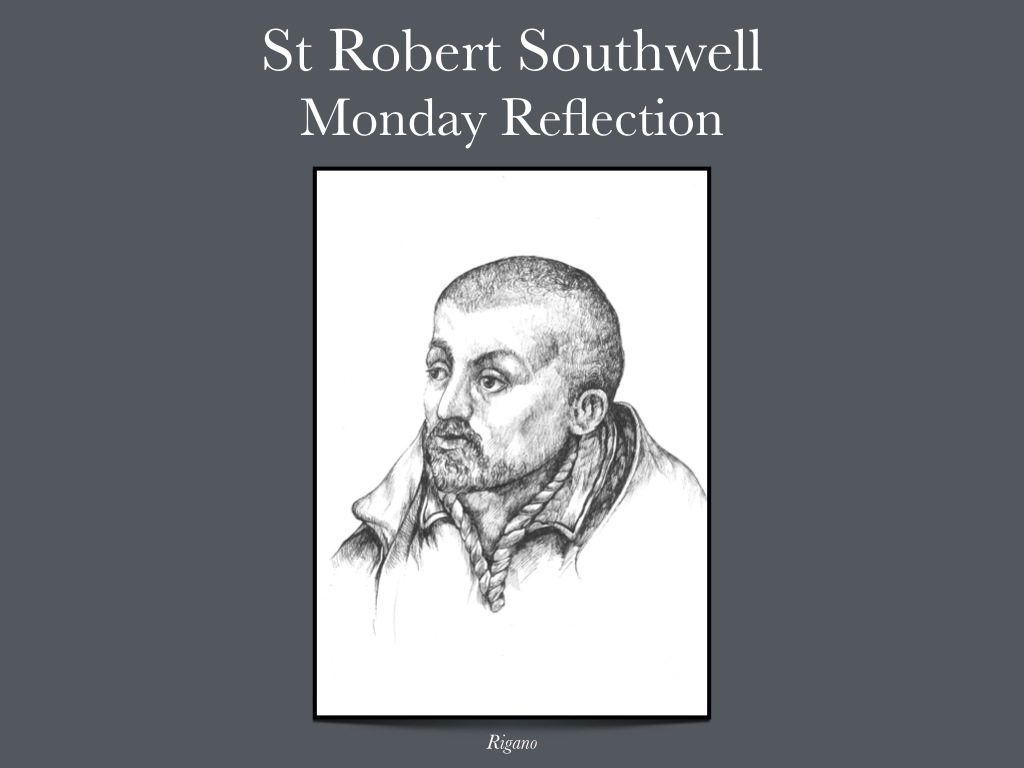 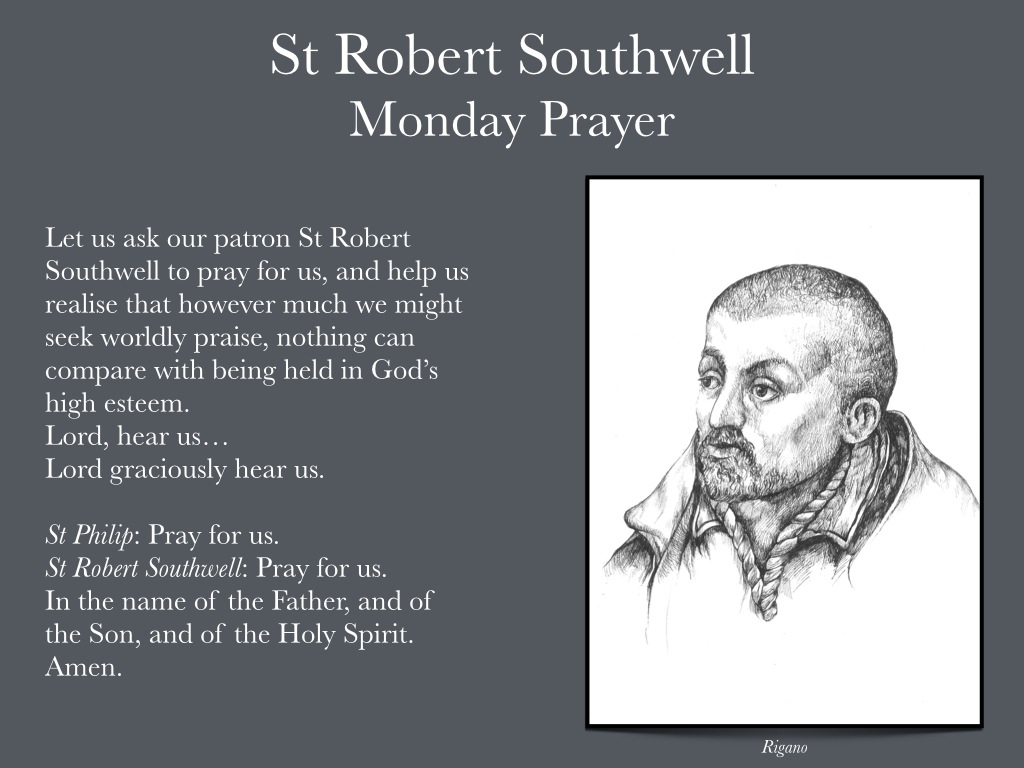 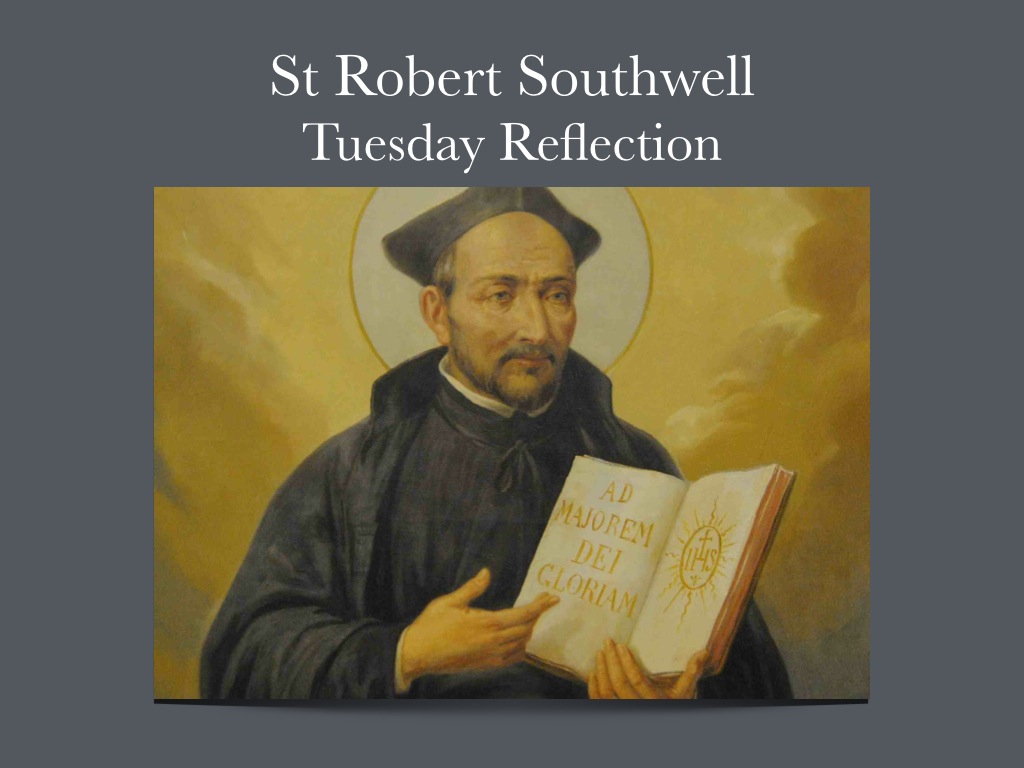 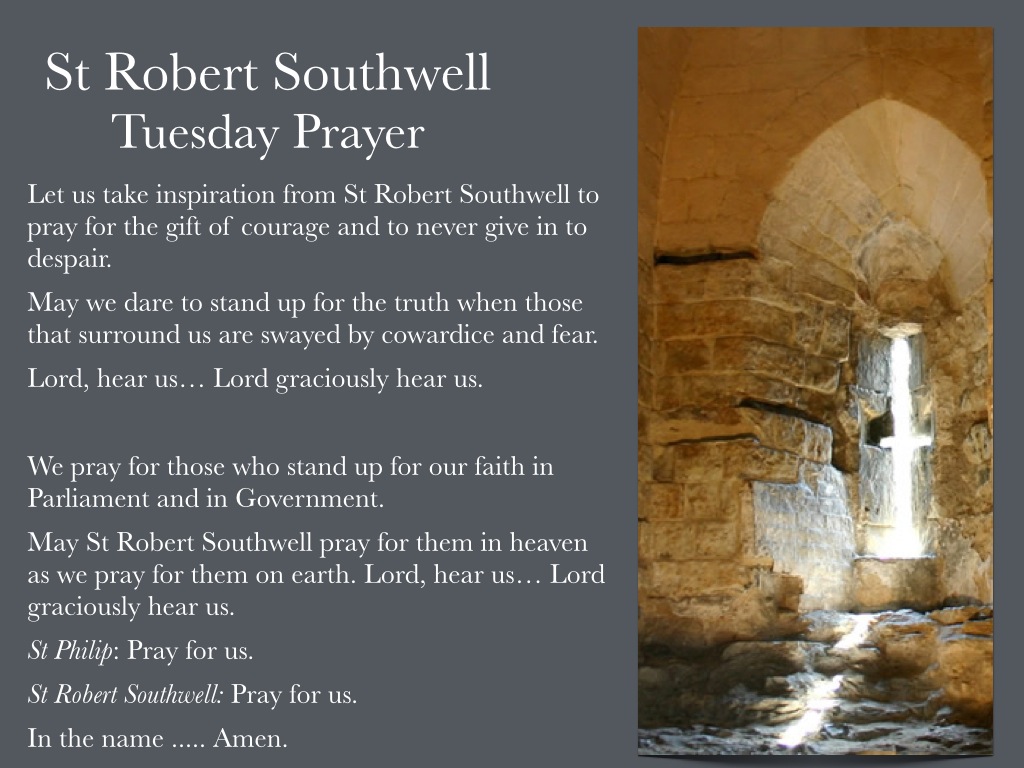 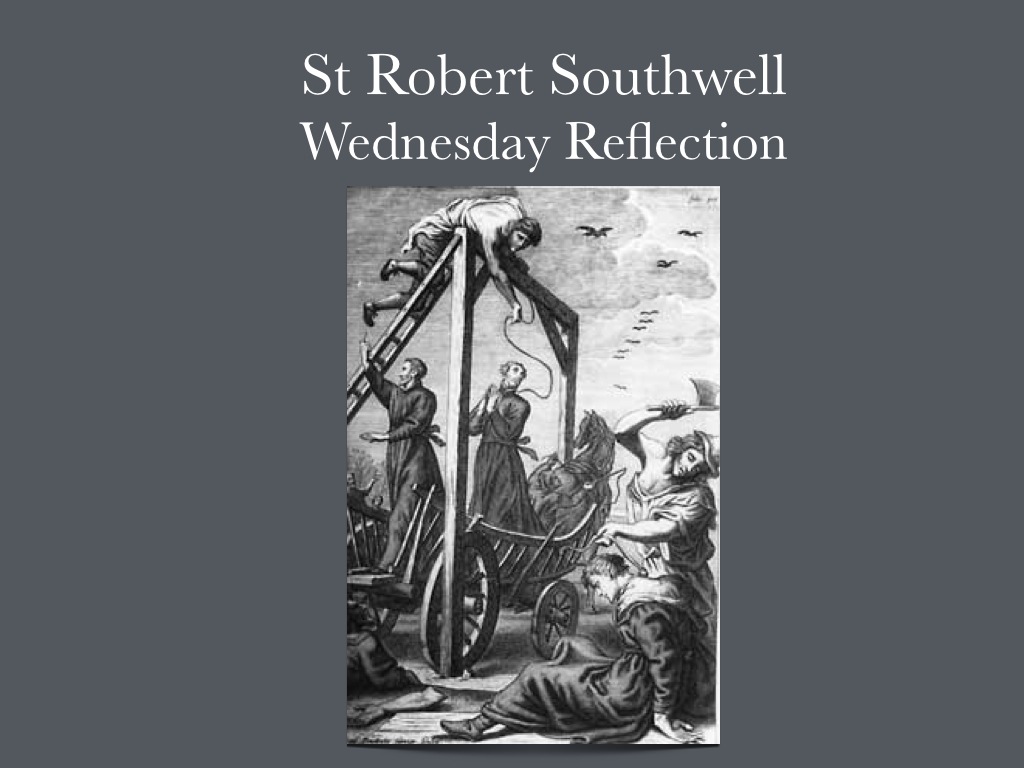 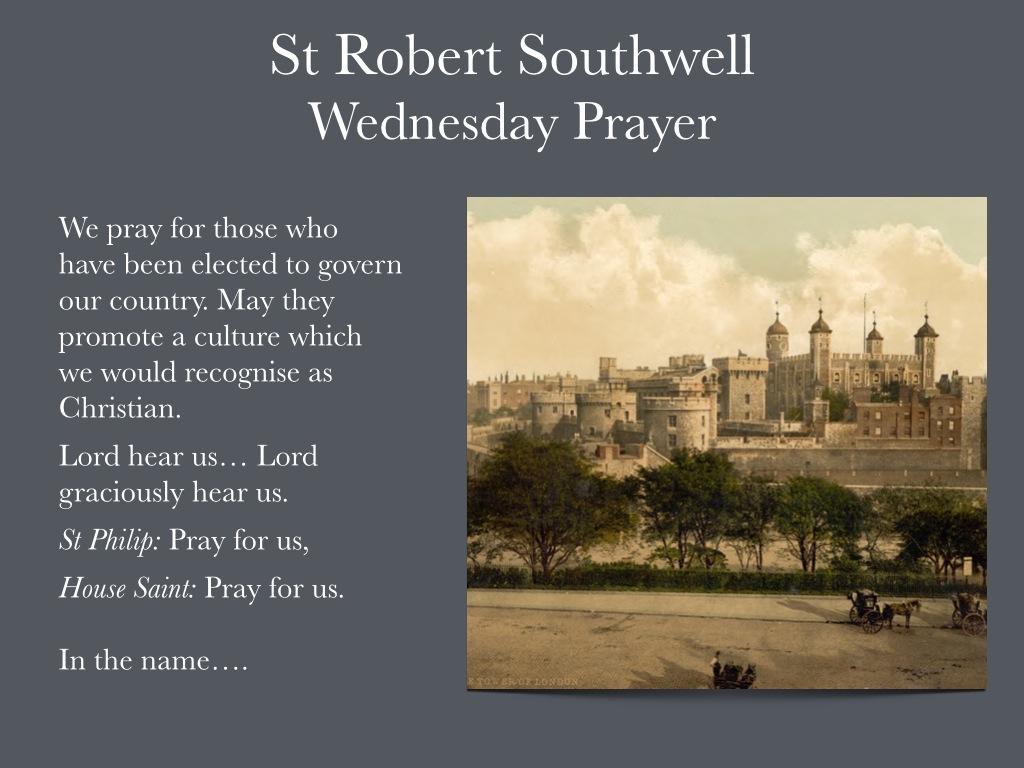 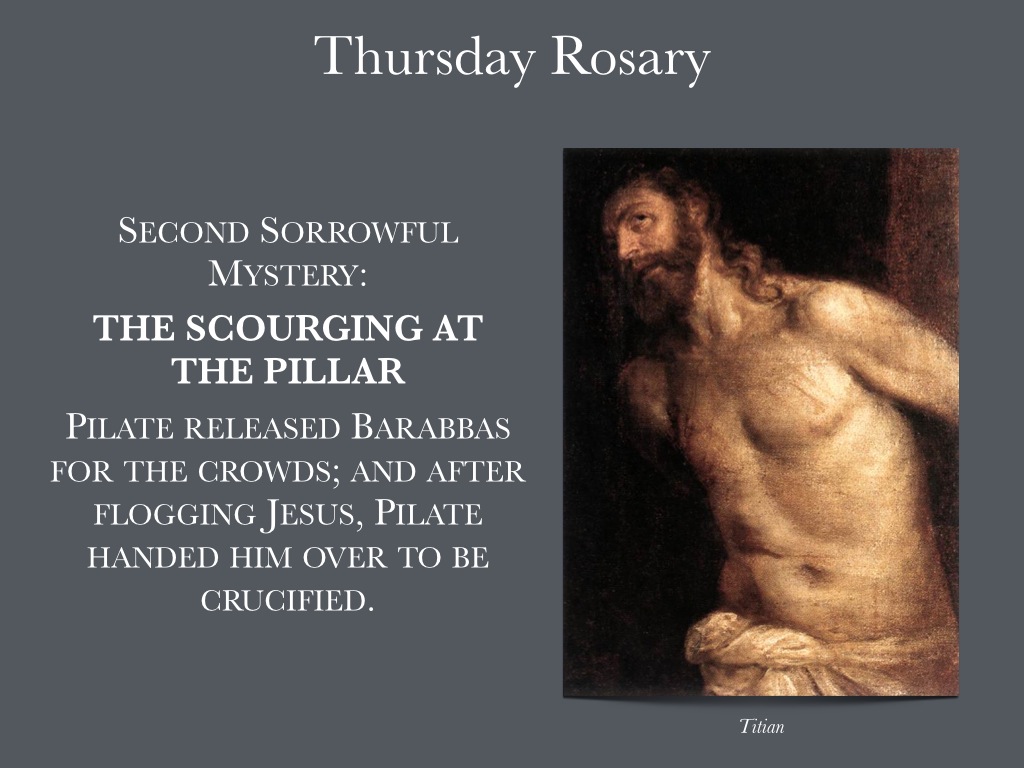 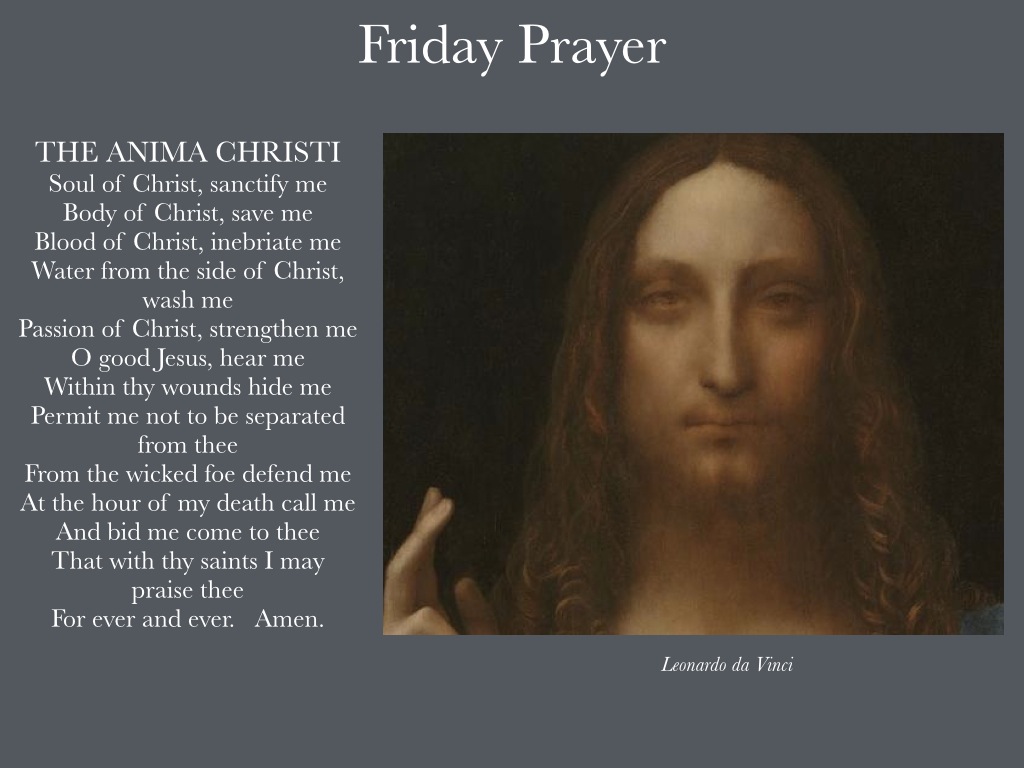